Soil Association Scotland – Landscape Leadership Programme
What will change in Scotland in the next 10, 20, 50 years? 
The Lodge, Loch Lomond, 18th February 2020
Climate change and wildlife: being part of the solution
Davy McCracken
Head of Department of Integrated Land Management
Head of Hill & Mountain Research Centre
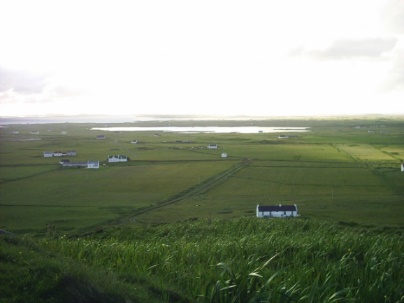 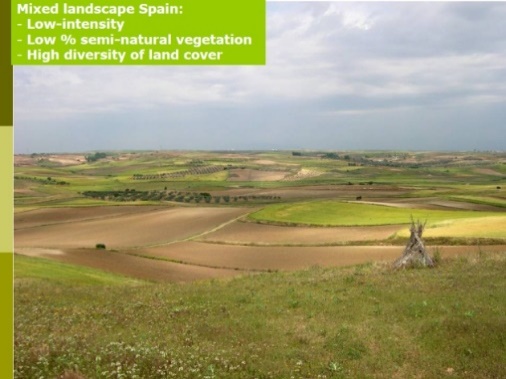 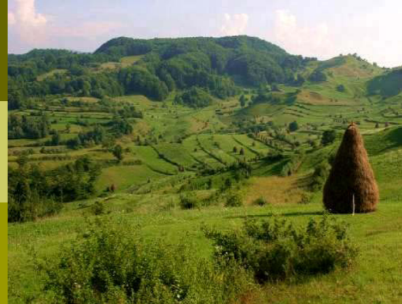 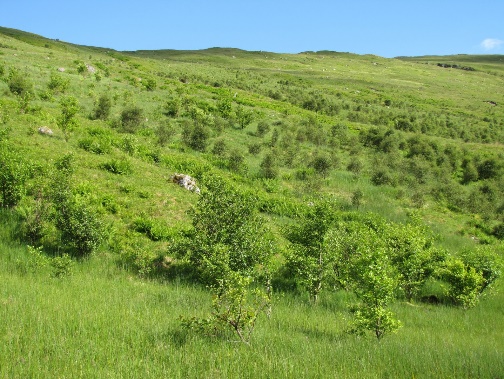 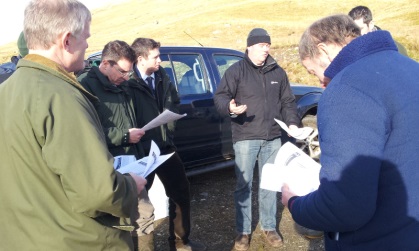 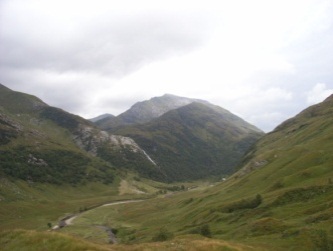 [Speaker Notes: Text is ranged left]
Warming stripes for Scotland: 1884-2018Average annual temperatures:  https://showyourstripes.info/
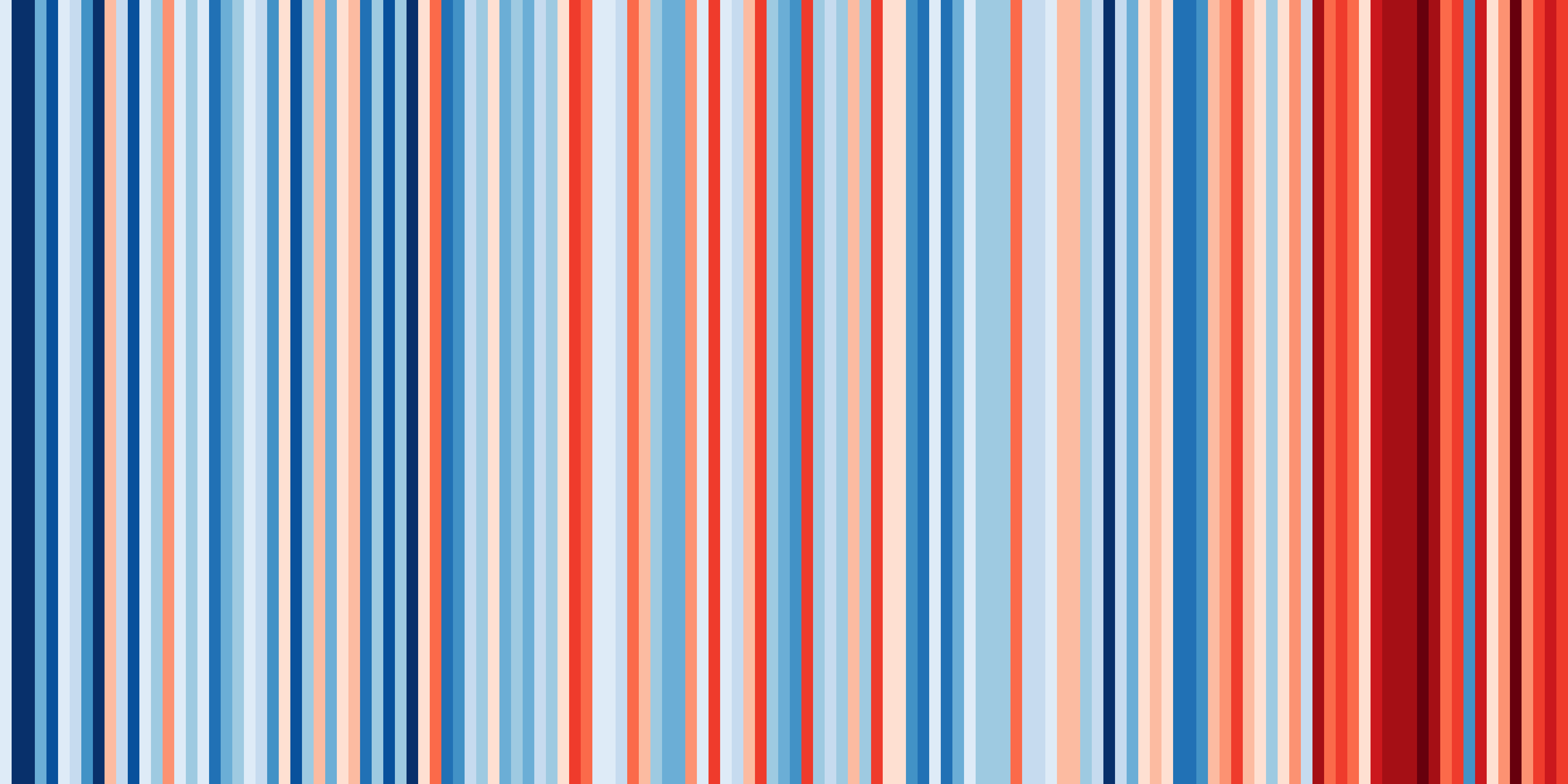 Not at all
Yes – ish?
Yes
2018
1960
2000
1884
1920
1980
1940
1900
Warming stripes for UK: 1883-2017http://www.climate-lab-book.ac.uk/files/2018/09/uk-stripes-1.png
Not very indicative of Scotland!
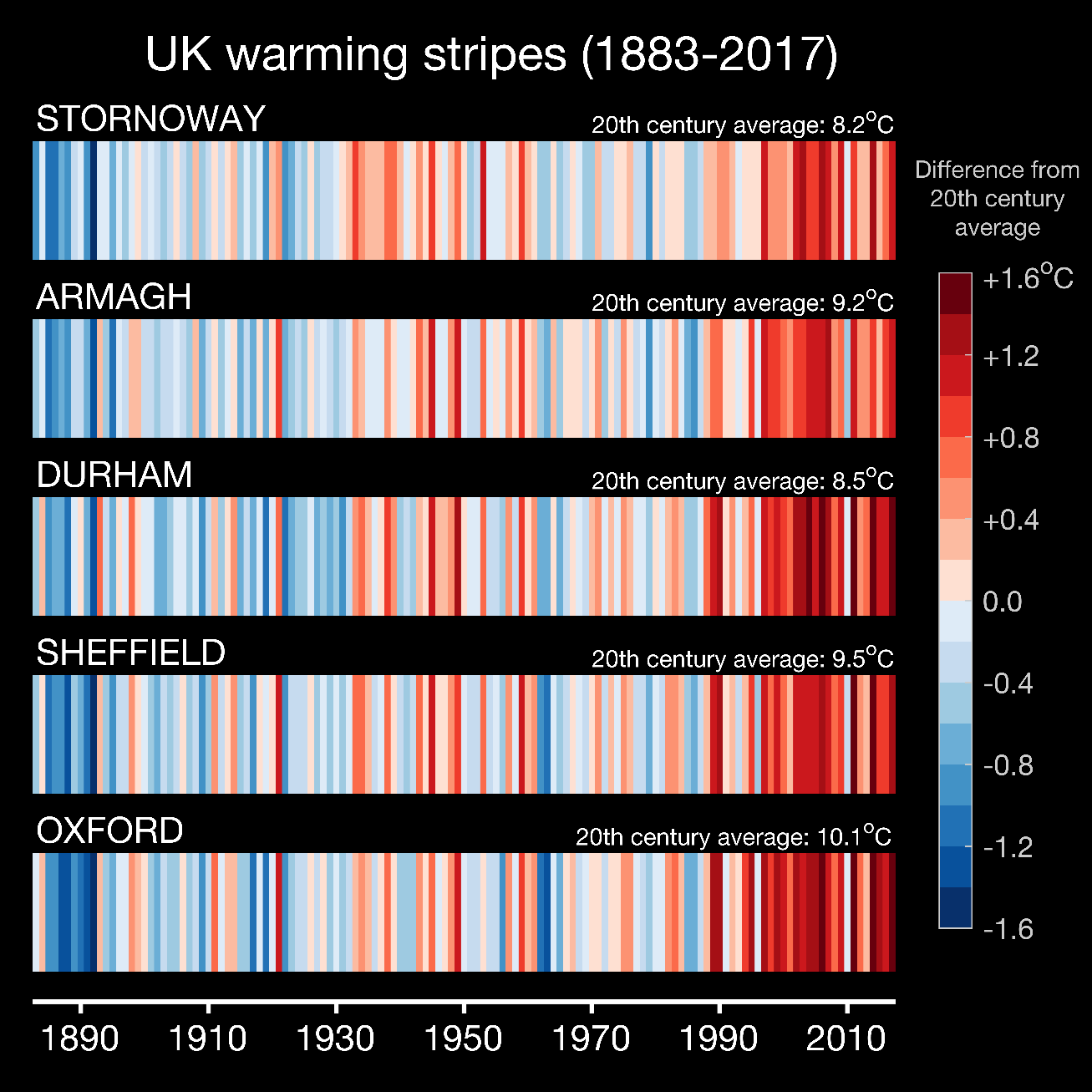 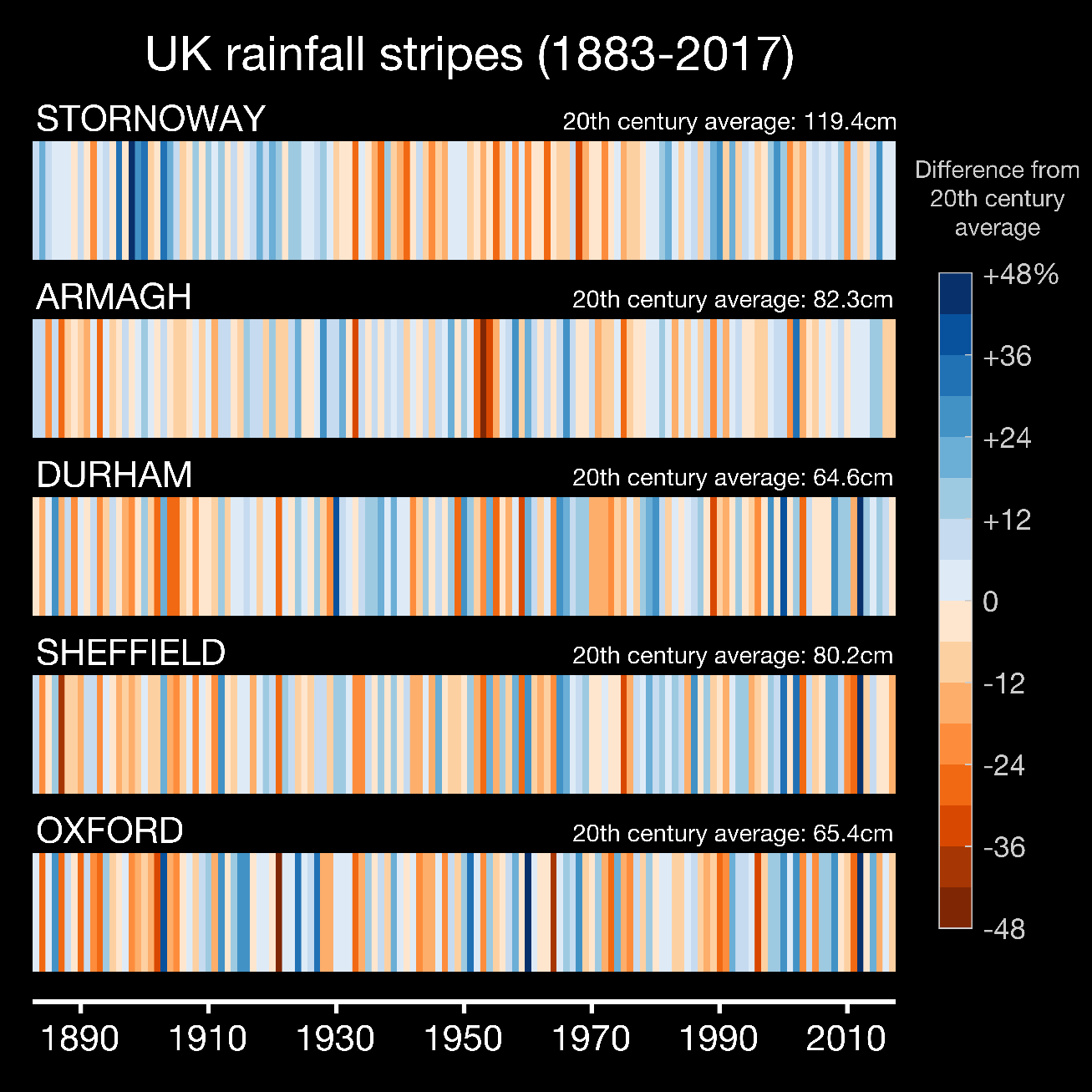 Water Quality
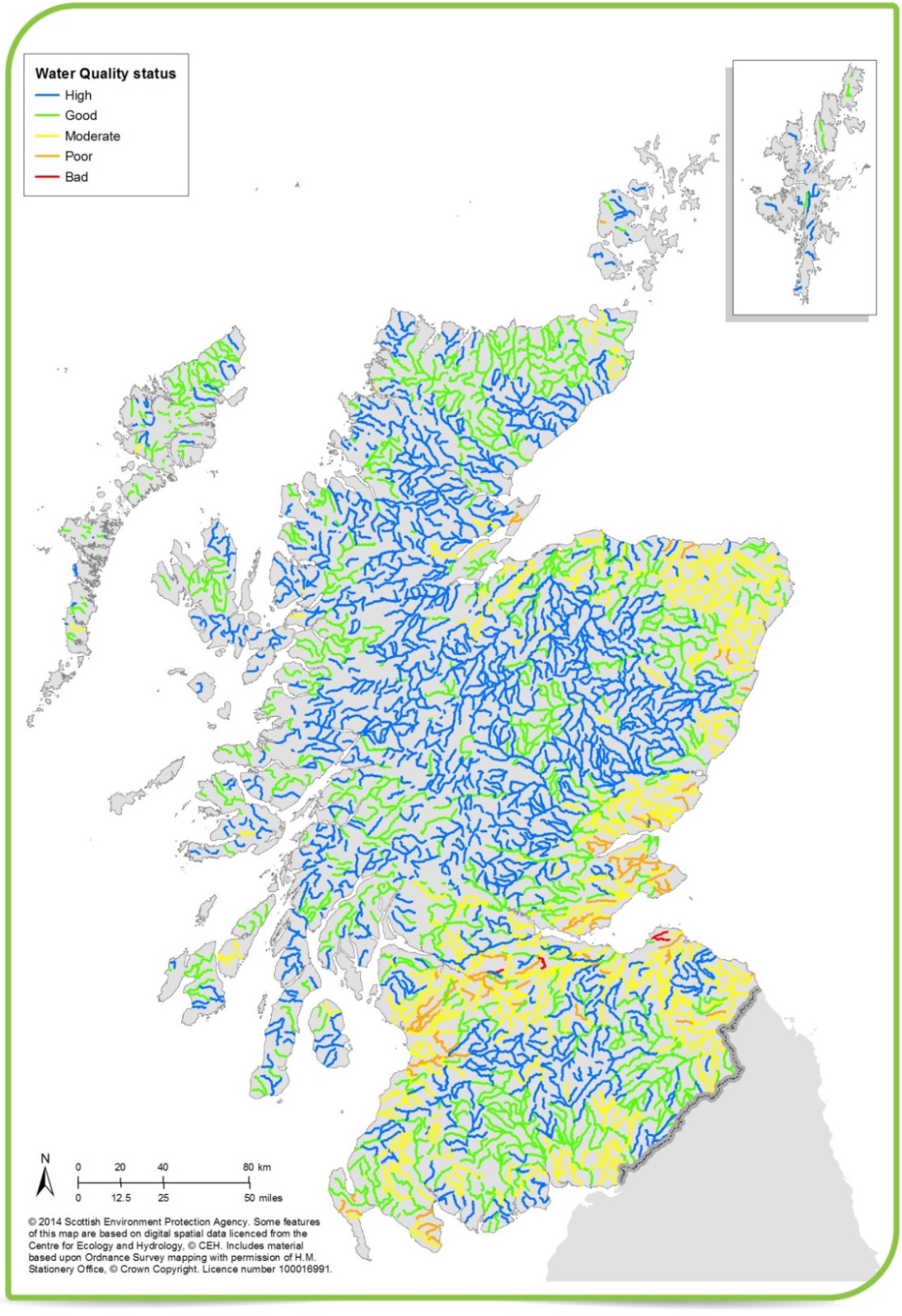 Detailed up-to-date data on individual rivers can be obtained at: https://www.environment.gov.scot/our-environment/state-of-the-environment/ecosystem-health-indicators/condition-indicators/indicator-6-freshwater/
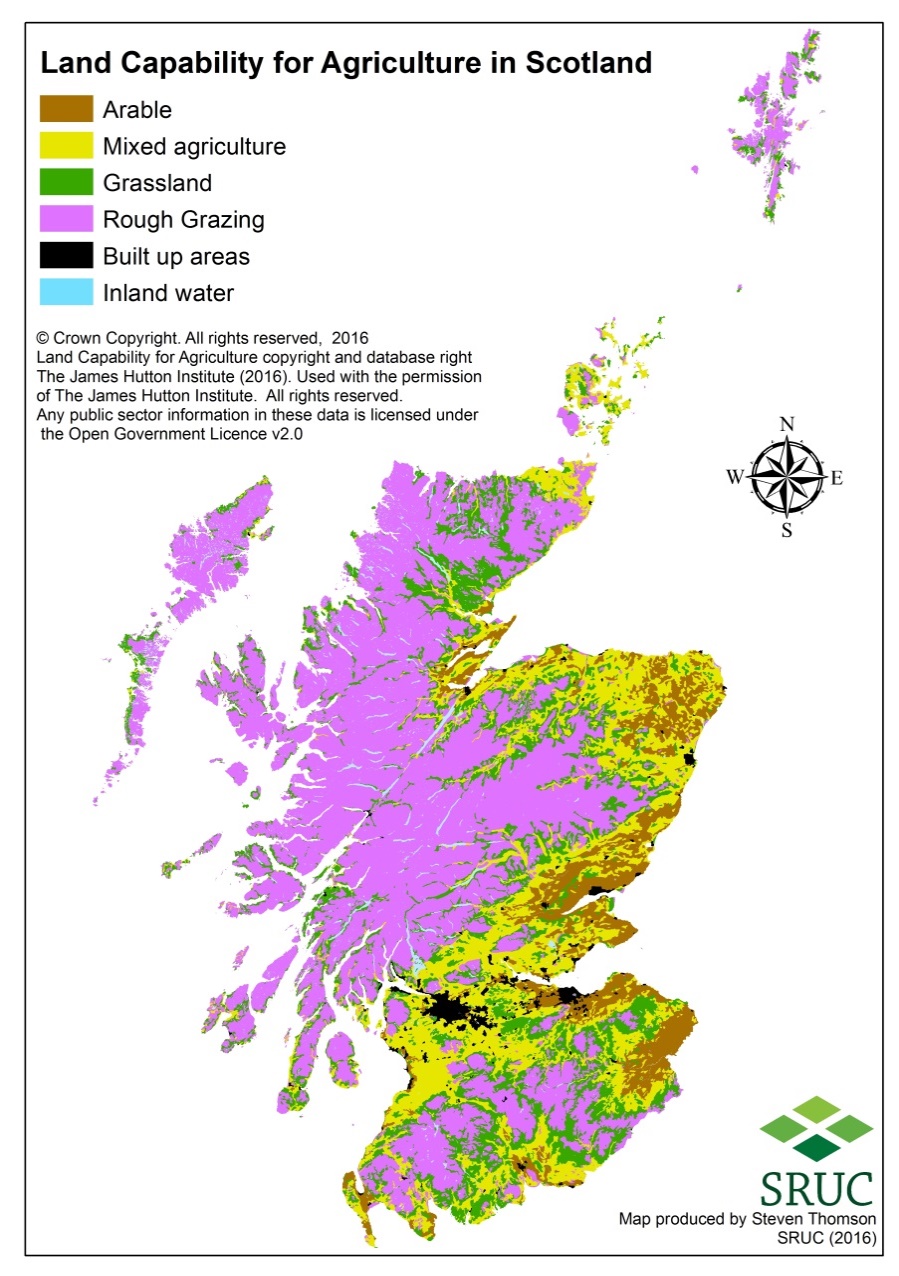 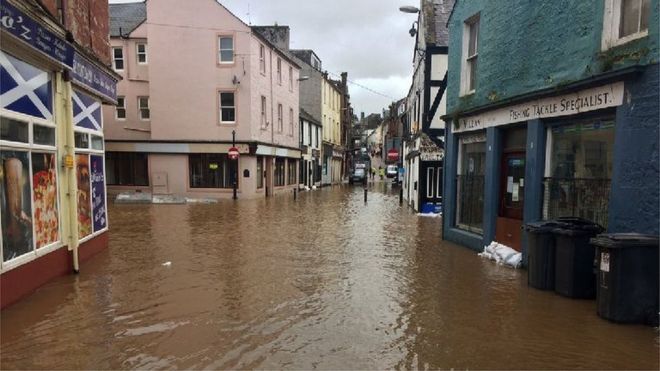 Water Quantity
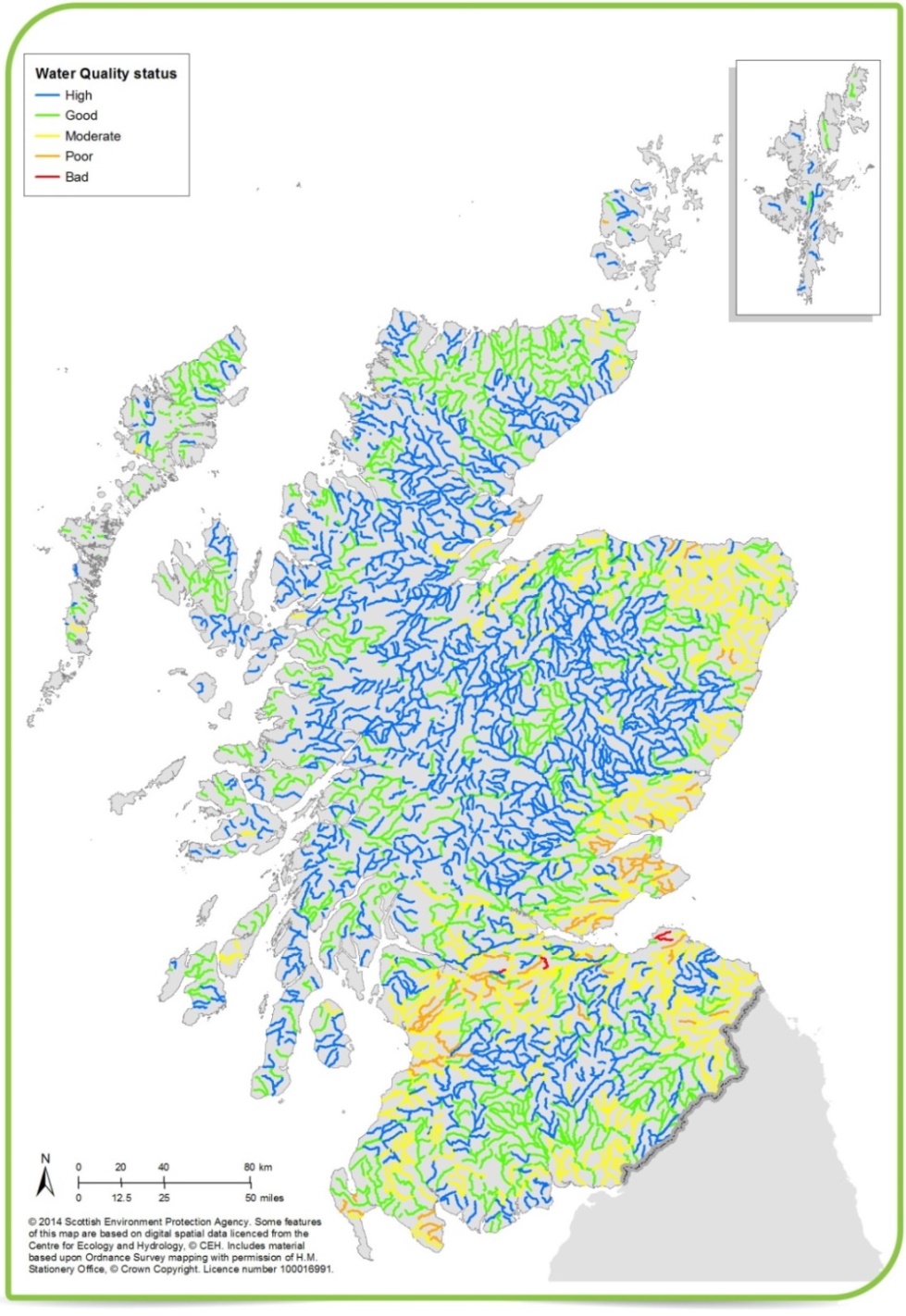 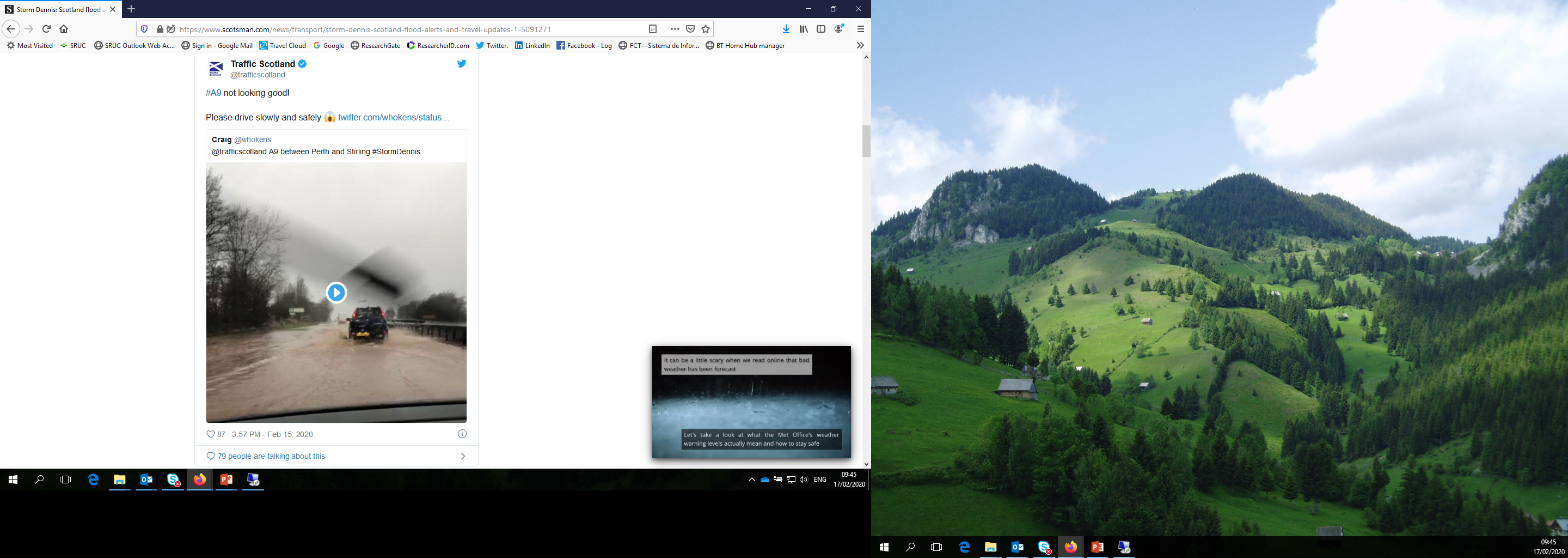 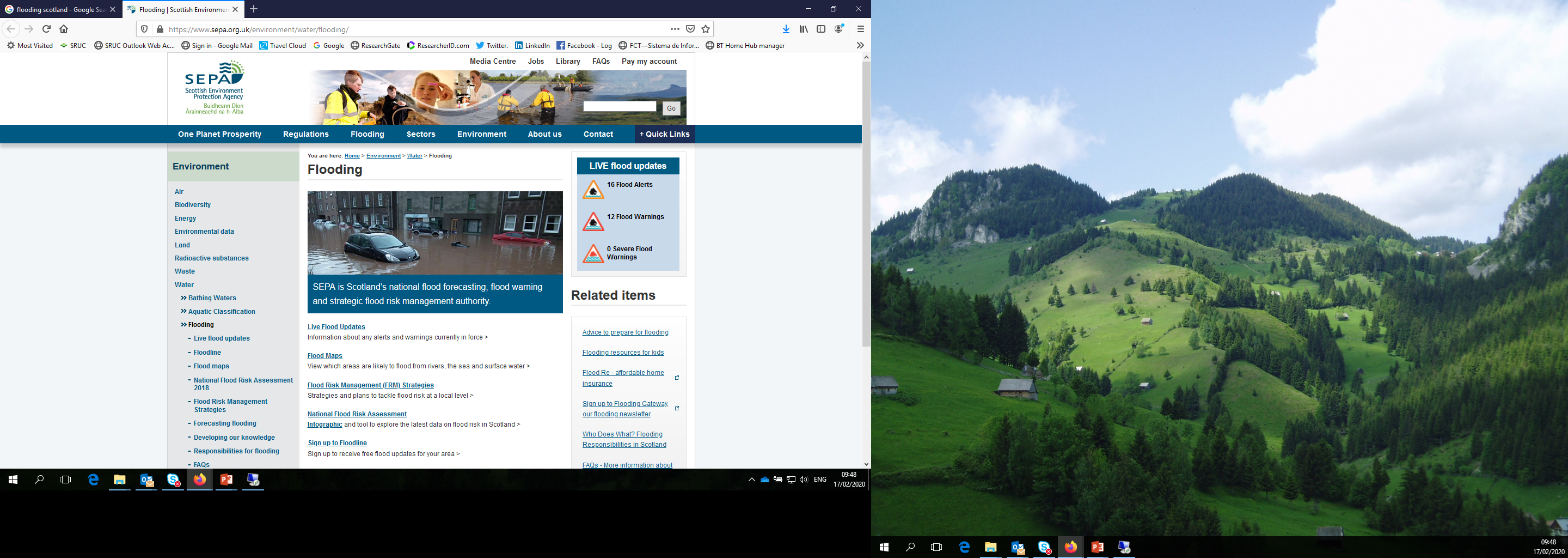 Climate Emergency AND Biodiversity Crisis
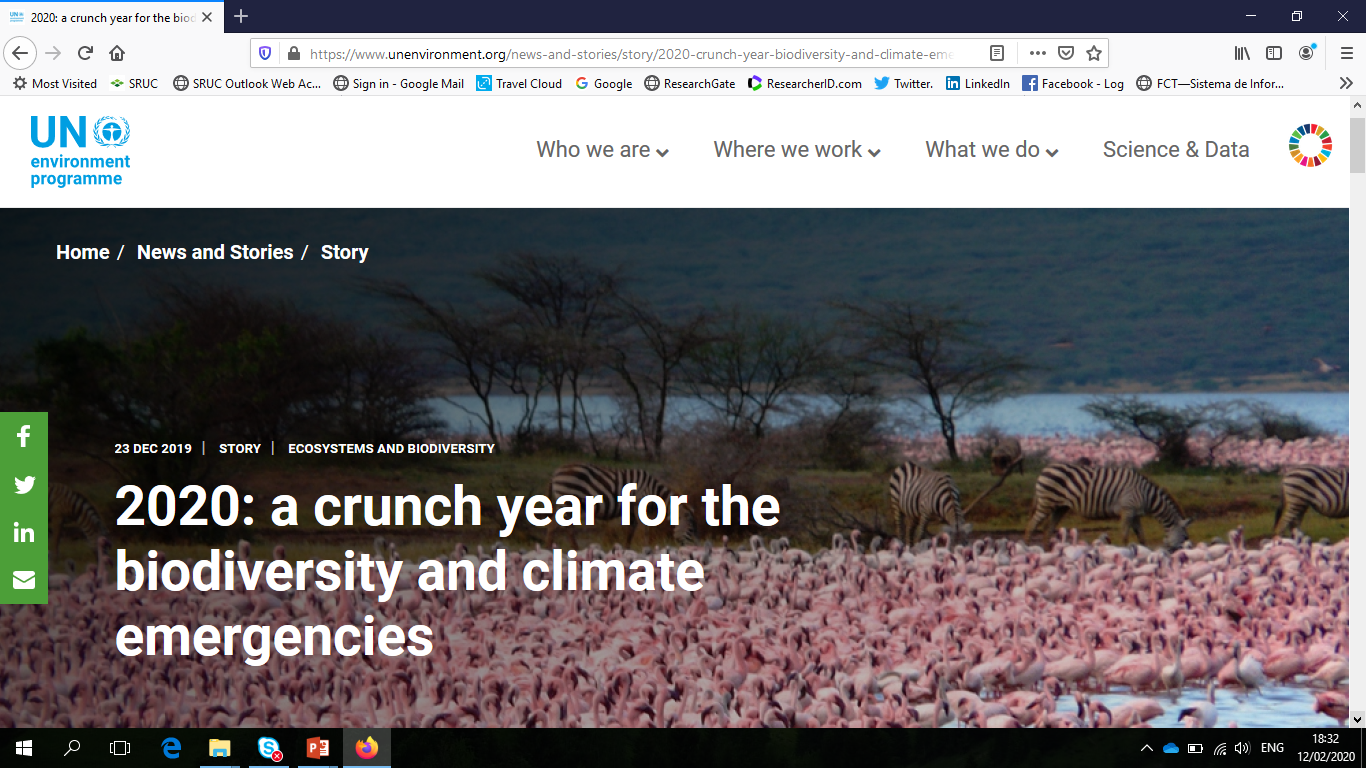 Pressures on farmland biodiversity
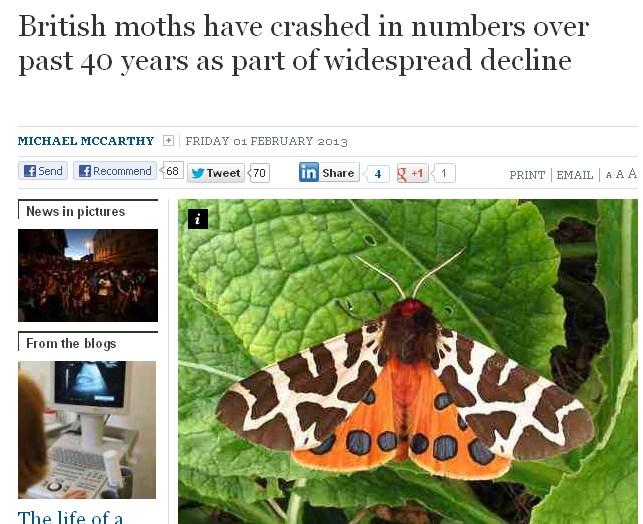 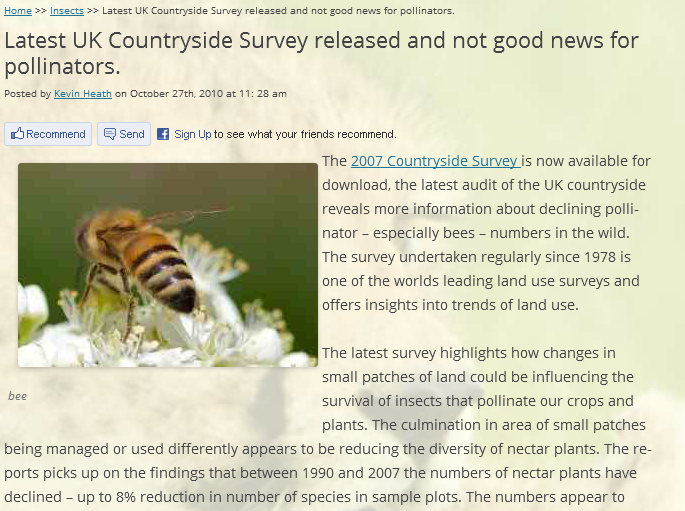 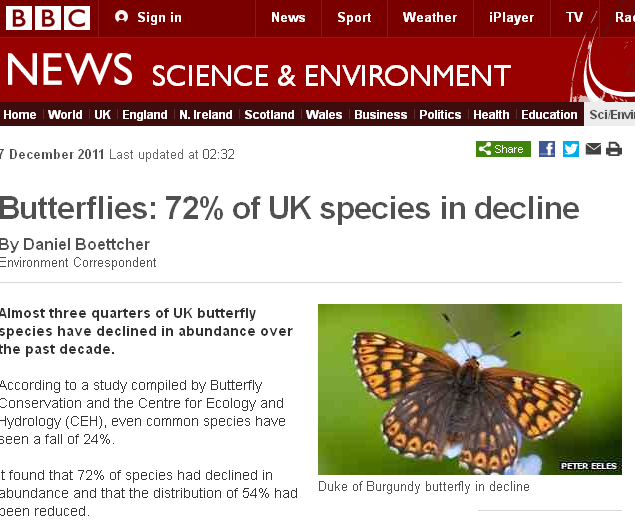 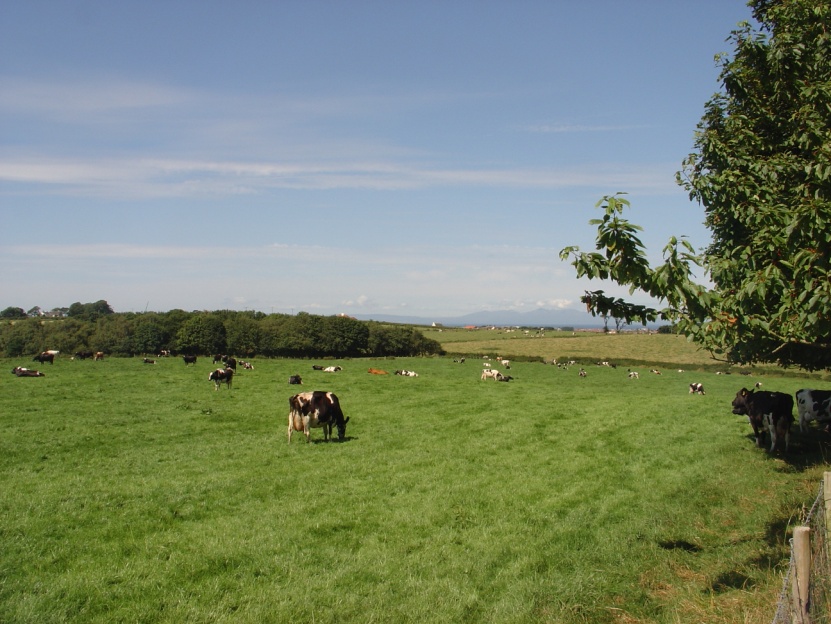 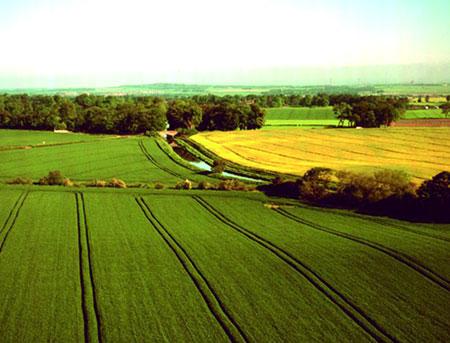 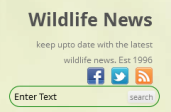 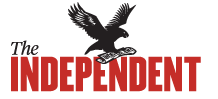 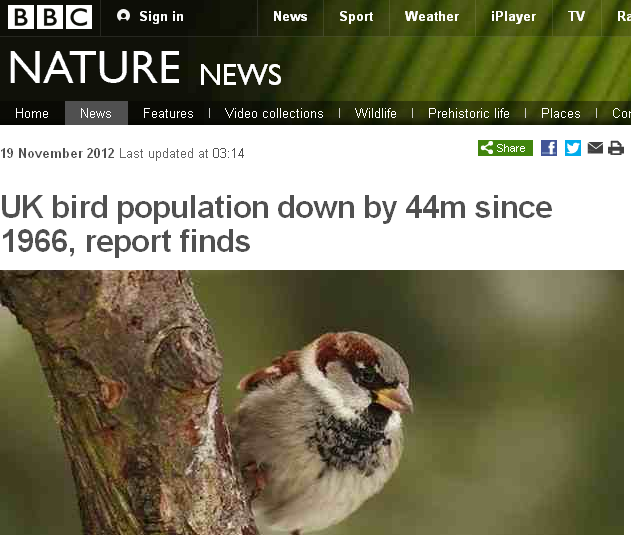 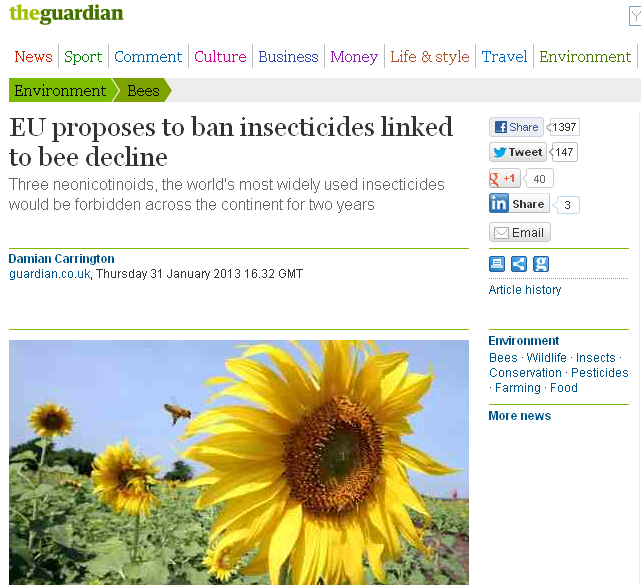 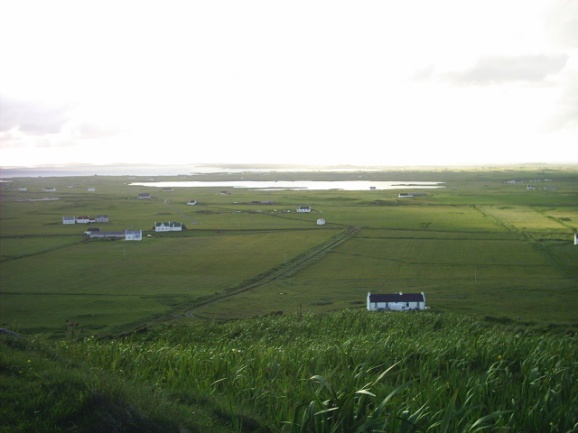 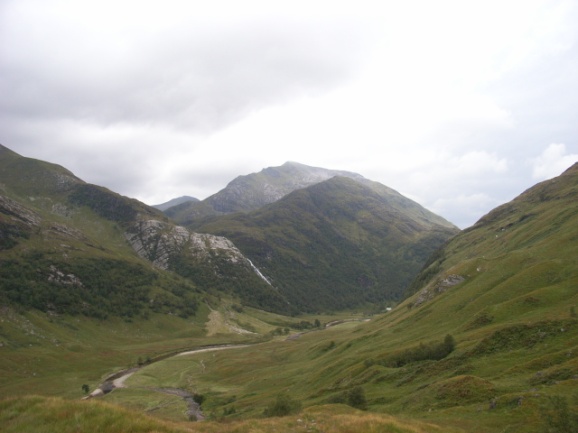 Pressures on farmland biodiversity
Scotland: 1994-2017 (BTO)
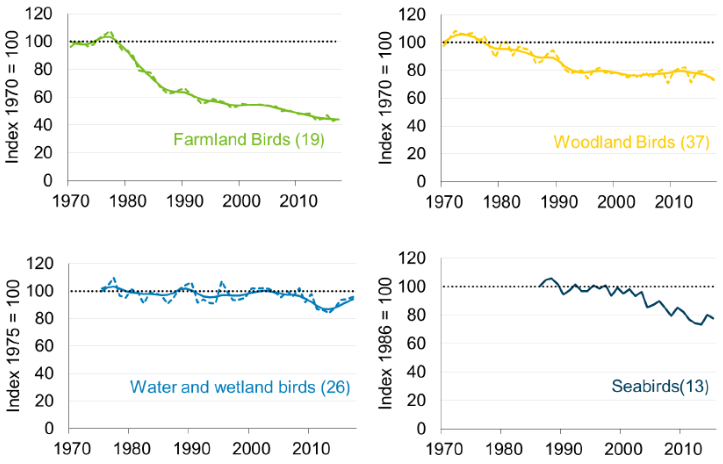 Increasing:
House Sparrow (+49%)
Yellowhammer (+32%)
Declining
Kestrel (-68%)
Curlew (-60%)
Lapwing (-57%)
Rook (-35%)
Starling (-11%)
Meadow Pipit (-10%)
Populations of UK wild birds by habitat: 1970-2017
Source: Defra, BTO, RSPB
https://www.gov.uk/government/statistics/wild-bird-populations-in-the-uk
https://www.nature.scot/sites/default/files/2018-11/Official%20Statistics%20-%20Terrestrial%20Breeding%20Birds%202018.pdf
Pressures on biodiversity - uplands
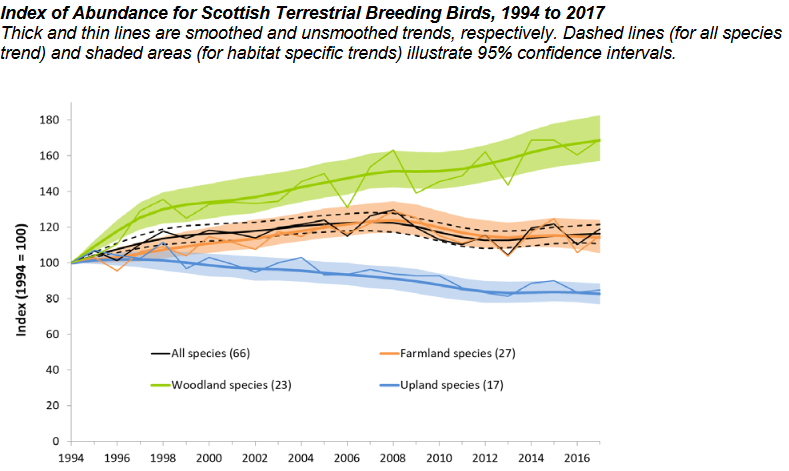 1994-2017
Increasing:
Raven (+59%) 
Cuckoo (+58%)
Snipe (+39%)
Declining
Dotterel (-62%)
Curlew (-60%)
Black Grouse (-55%)
Hooded Crow (-47%)
Golden Plover (-14%)
https://www.nature.scot/sites/default/files/2018-11/Official%20Statistics%20-%20Terrestrial%20Breeding%20Birds%202018.pdf
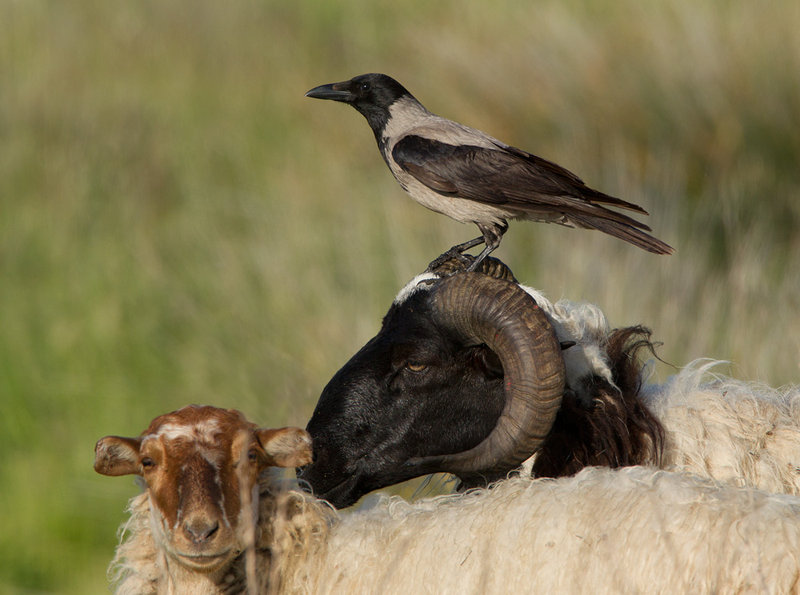 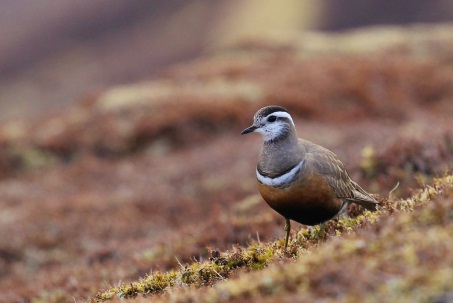 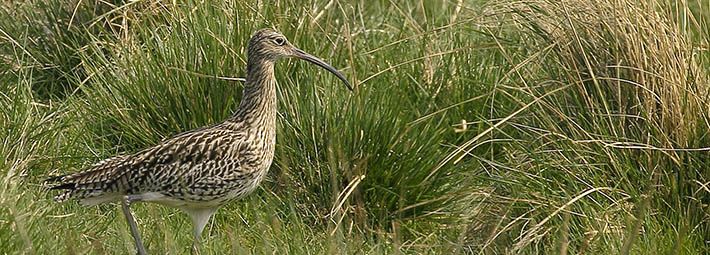 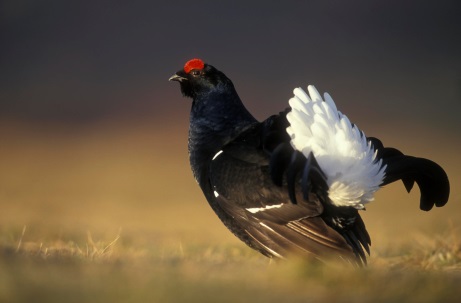 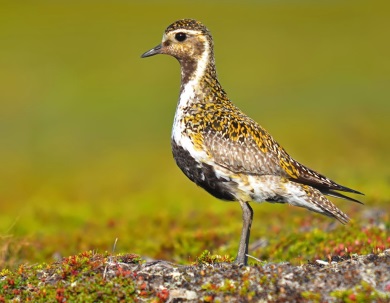 Woodland distribution and native condition (NWS 2014)
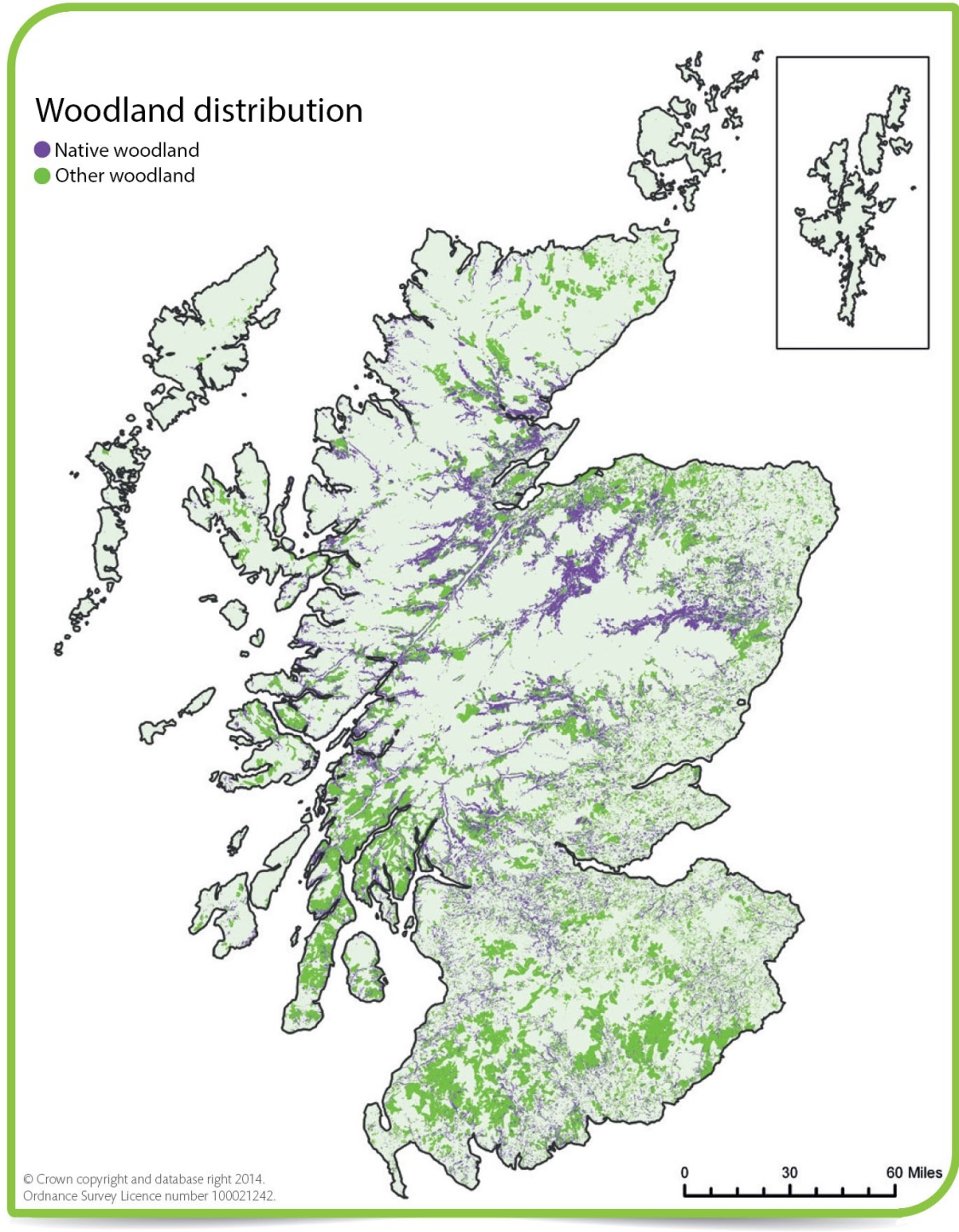 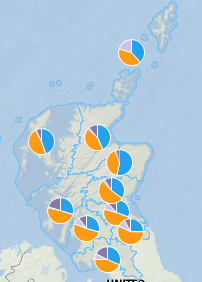 Further details can be obtained at: https://www.environment.gov.scot/our-environment/state-of-the-environment/ecosystem-health-indicators/condition-indicators/indicator-3-forests/
Challenges and Opportunities?
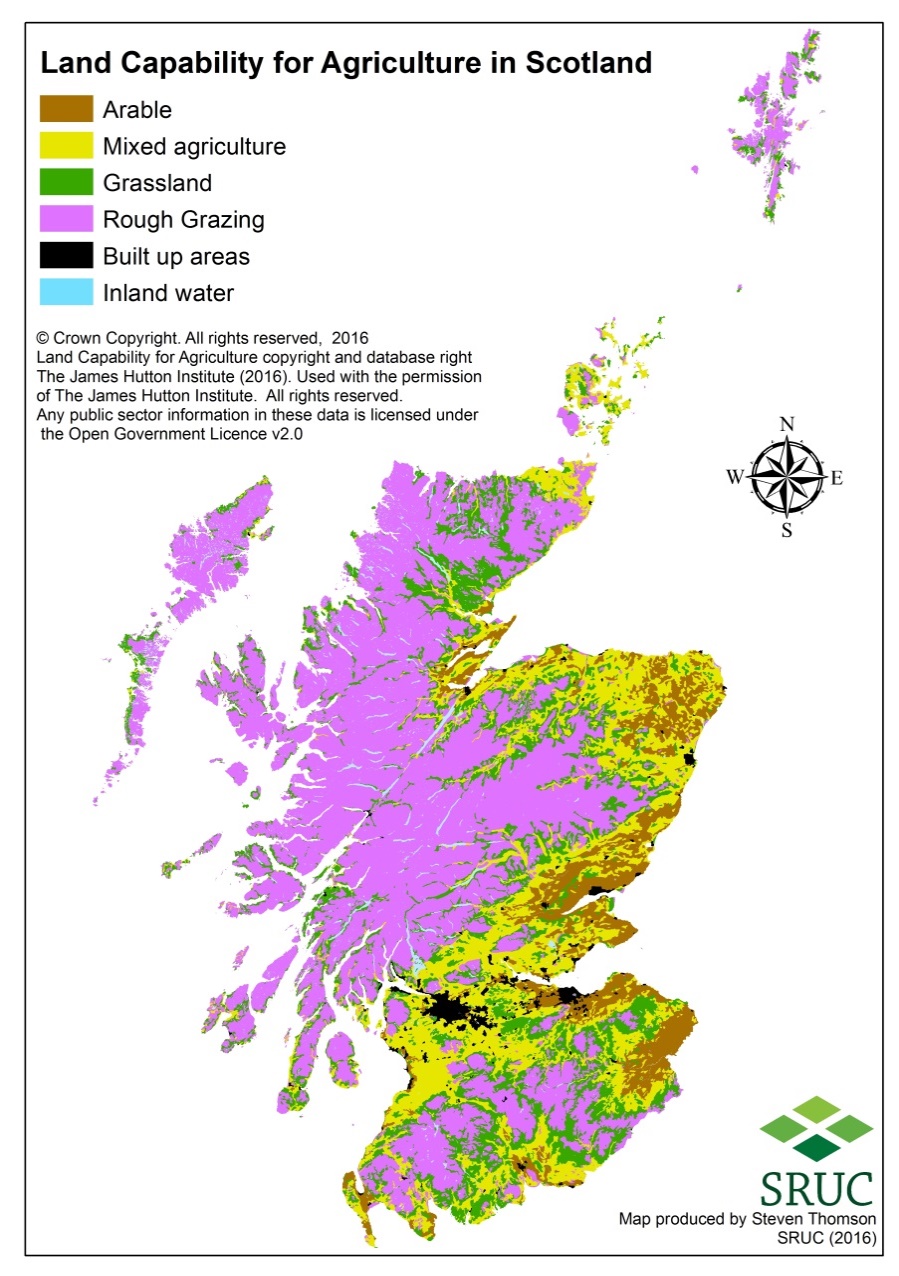 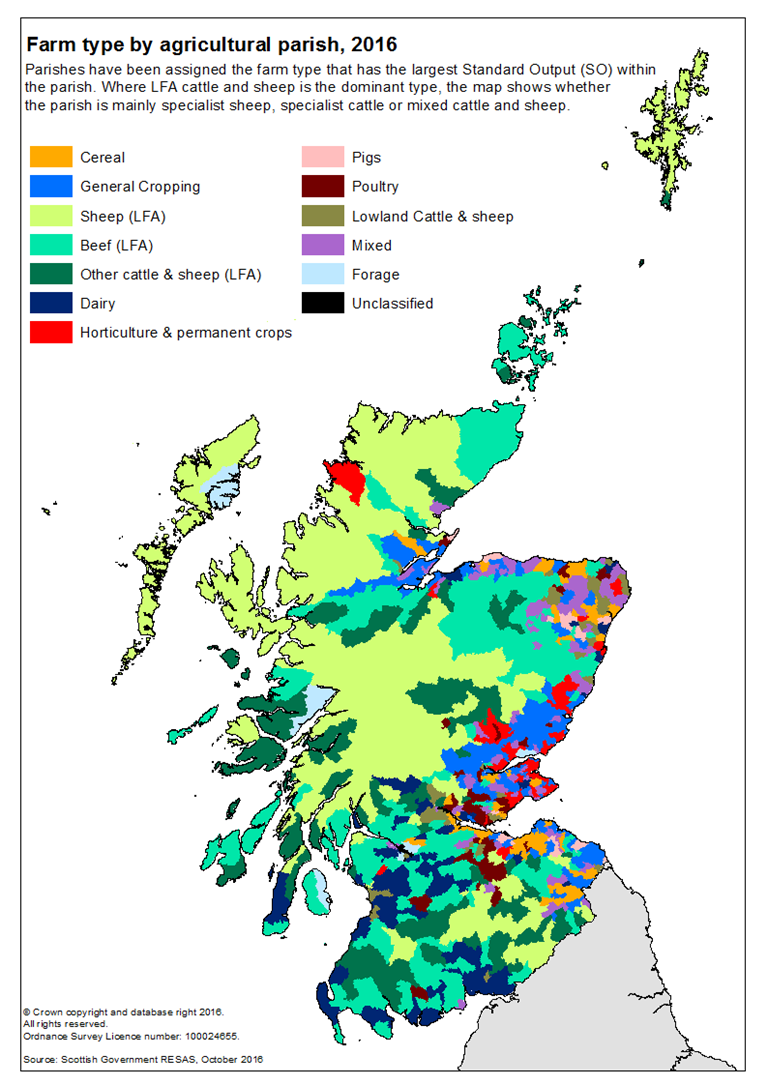 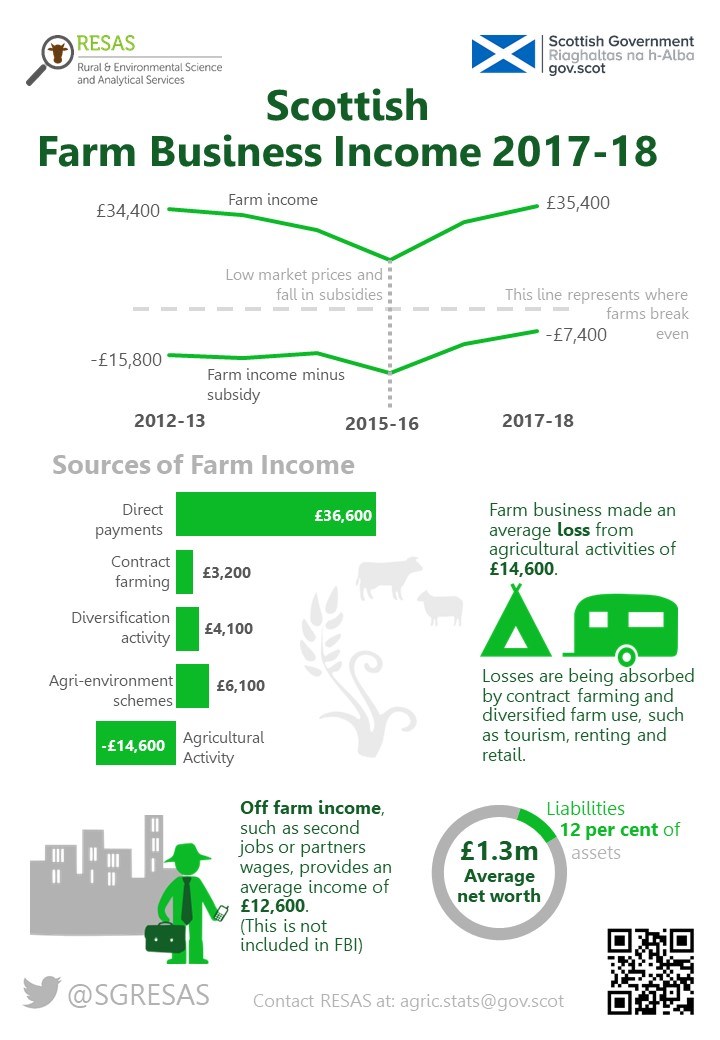 https://www2.gov.scot/Topics/Statistics/Browse/Agriculture-Fisheries/Publications/FBI
Challenges and Opportunities?
In a time of policy uncertainty 
drop in investment?
long-term system changes postponed?
Farmers & crofters need to drive changes to improve:
technical efficiency, 
business viability, 
vibrancy of the sector 
Need to support the younger generation 
implement new ideas and take new approaches to farming
Unprecedented period of policy transition
Need to take stock and create a roadmap for success for Scottish agriculture taking account of its wider rural context
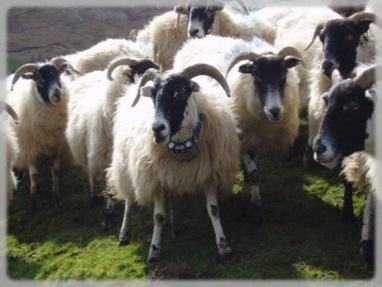 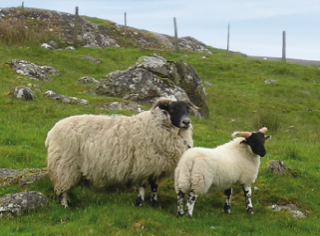 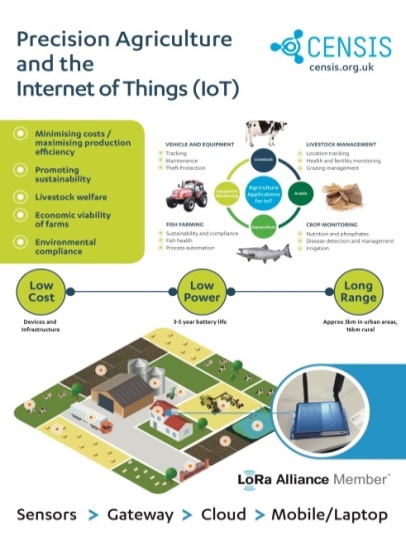 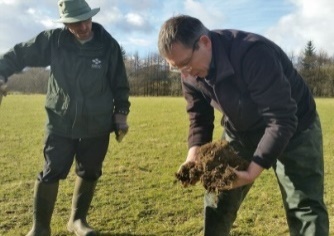 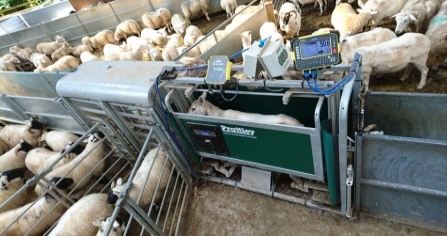 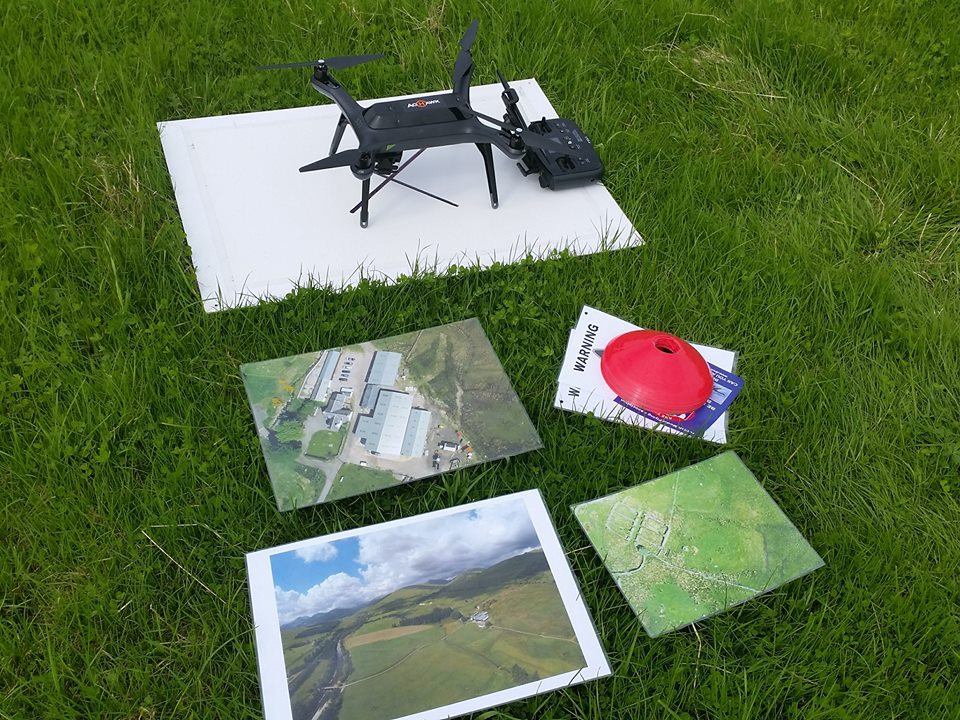 Challenges and Opportunities?
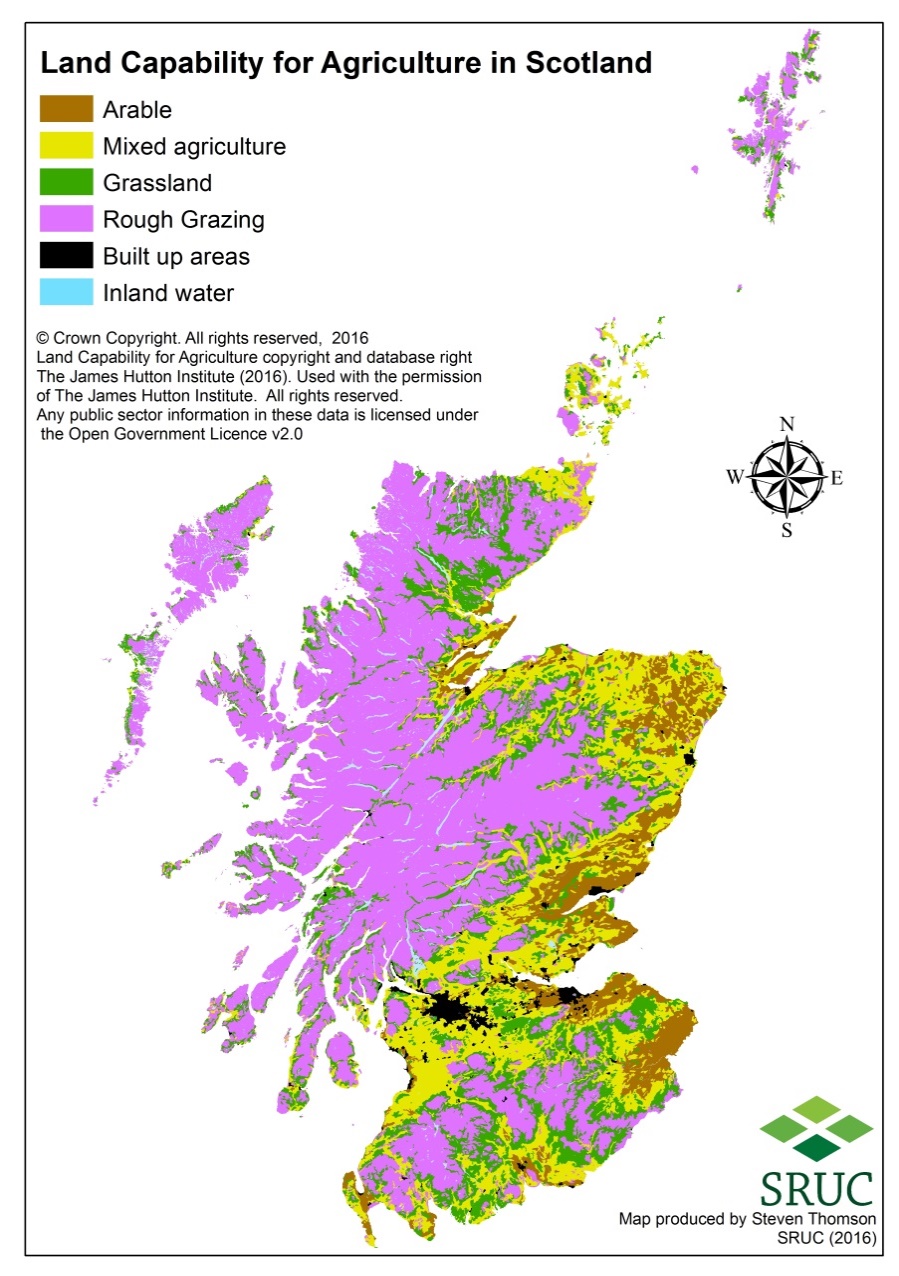 Need to improve cost-effectiveness of production across all sectors
Need to reduce reliance on public subsidy and/or diversify income sources
Brexit will mean increasing uncertainty over agricultural support – at least in short term – but at best amount in the ‘pot’ will remain flat 
Government drive to tackle the Climate Emergency and Biodiversity Crisis – farming has a key role to play
Challenges and Opportunities?
Innovation = Doing Things Differently
Sheep Performance
Genetic selections
Blackface and Lleyn
Inbye grasslands
Soil pH and nutrients
GHG emissions
Grassland management
Forage & fodder improvements
Auchtertyre flock
Restocking
Blackloss
Yellowses/Plochteach
Flock Performance
EID associated kit
TST worming of lambs
Comparison of system   trade-offs
Technology
Virtual fencing
Drones for assessments
Hill grazing
Bracken control
Improving hill parks
LoRa network
Tracking livestock
Sensors
Systems approach to 
Precision Livestock Farming
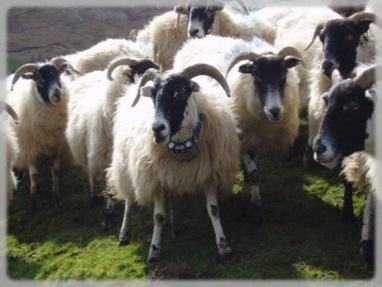 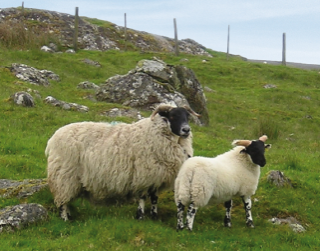 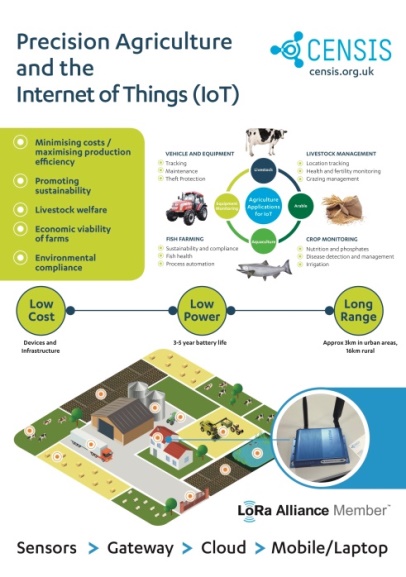 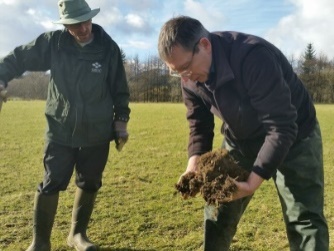 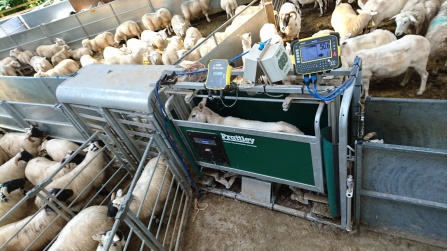 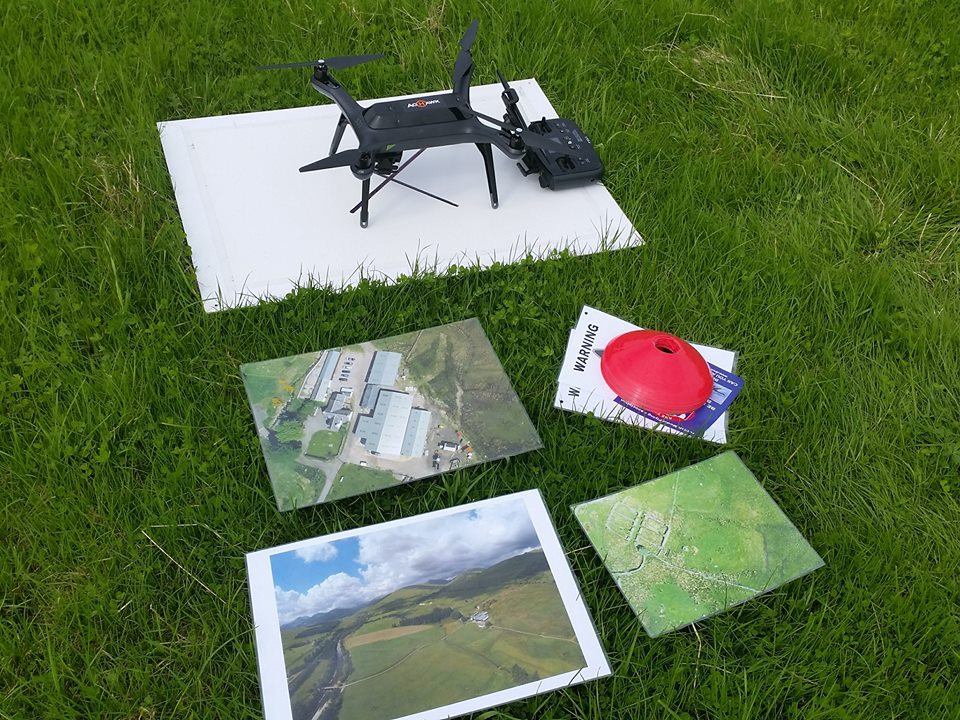 Challenges and Opportunities?
Innovation = Doing Things Differently
Sheep Performance
Genetic selections
Blackface and Lleyn
Inbye grasslands
Soil pH and nutrients
GHG emissions
Grassland management
Forage & fodder improvements
Auchtertyre flock
Restocking
Blackloss
Yellowses/Plochteach
Wider Integration & Income Diversification
Tourism business
Peatland Restoration
Environmental  management
Woodland creation
Flock Performance
EID associated kit
TST worming of lambs
Comparison of system   trade-offs
Technology
Virtual fencing
Drones for assessments
Hill grazing
Bracken control
Improving hill parks
LoRa network
Tracking livestock
Sensors
Scale of change needed
Systems approach to 
Precision Livestock Farming
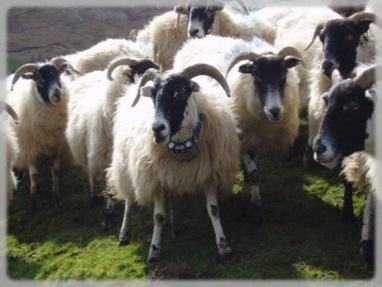 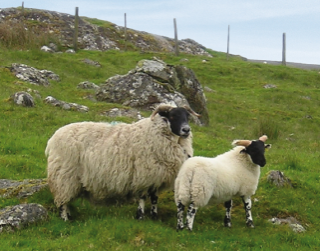 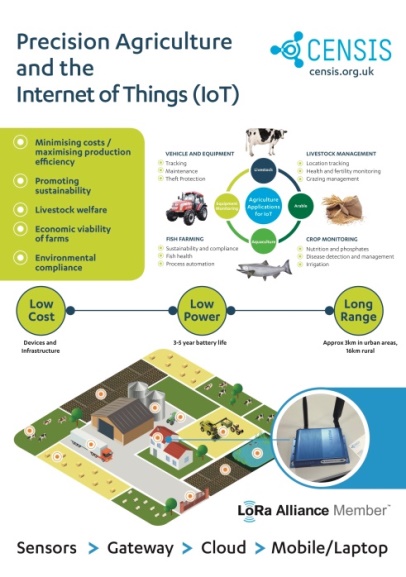 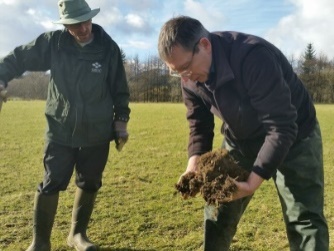 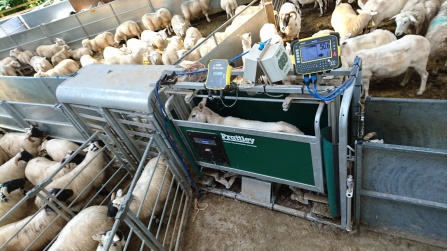 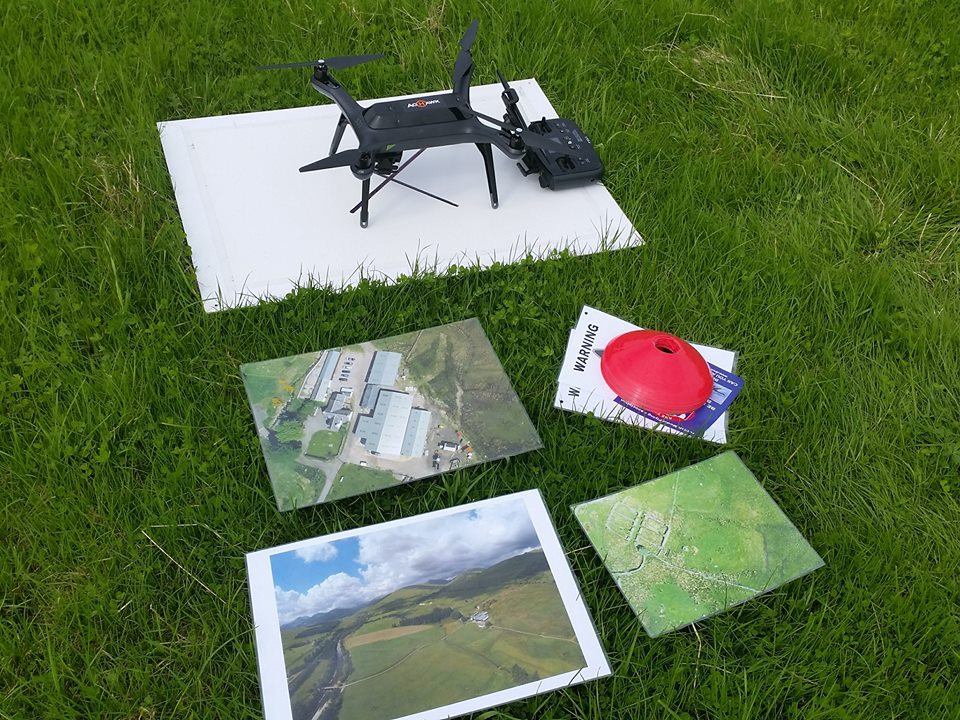 Challenges and Opportunities?
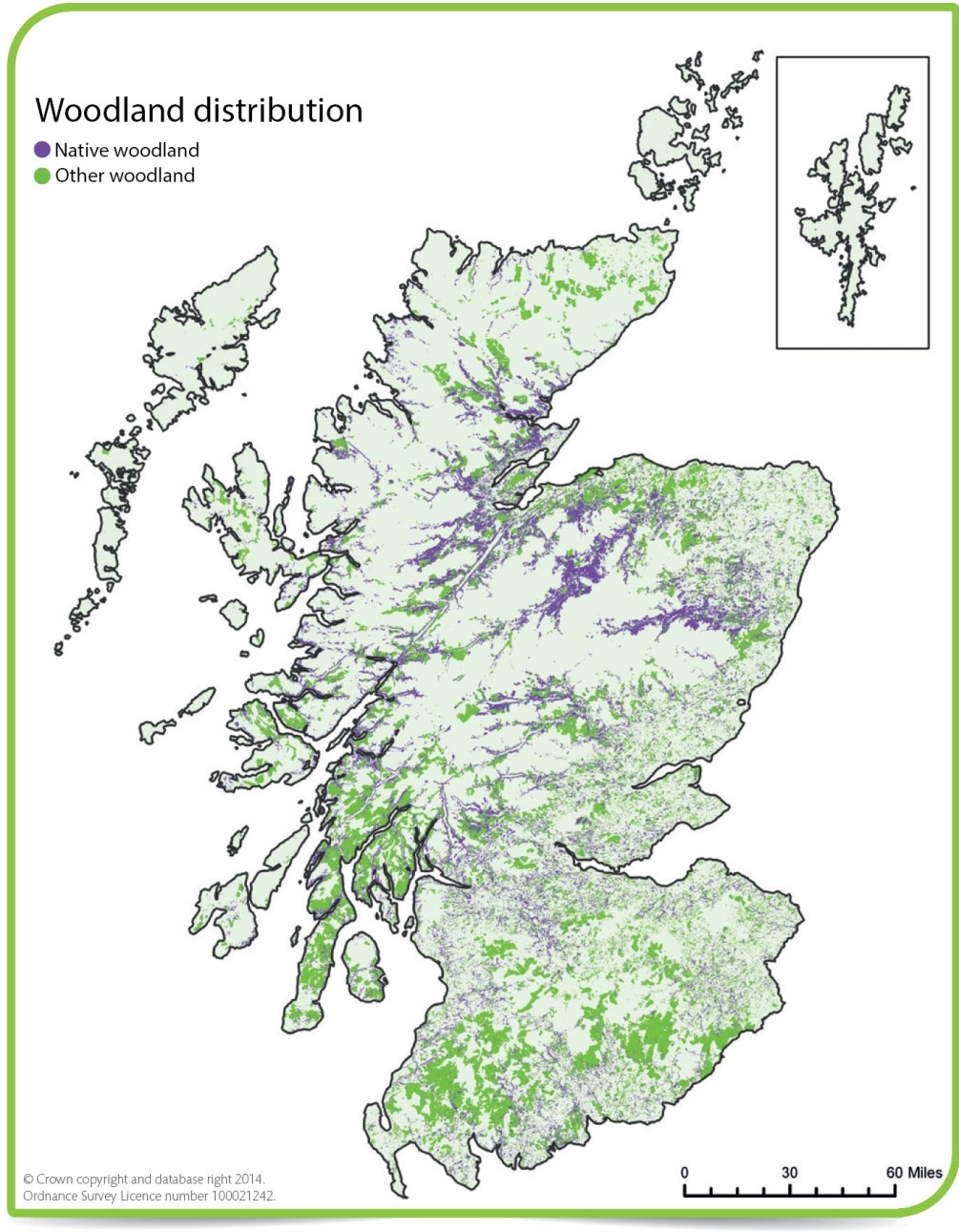 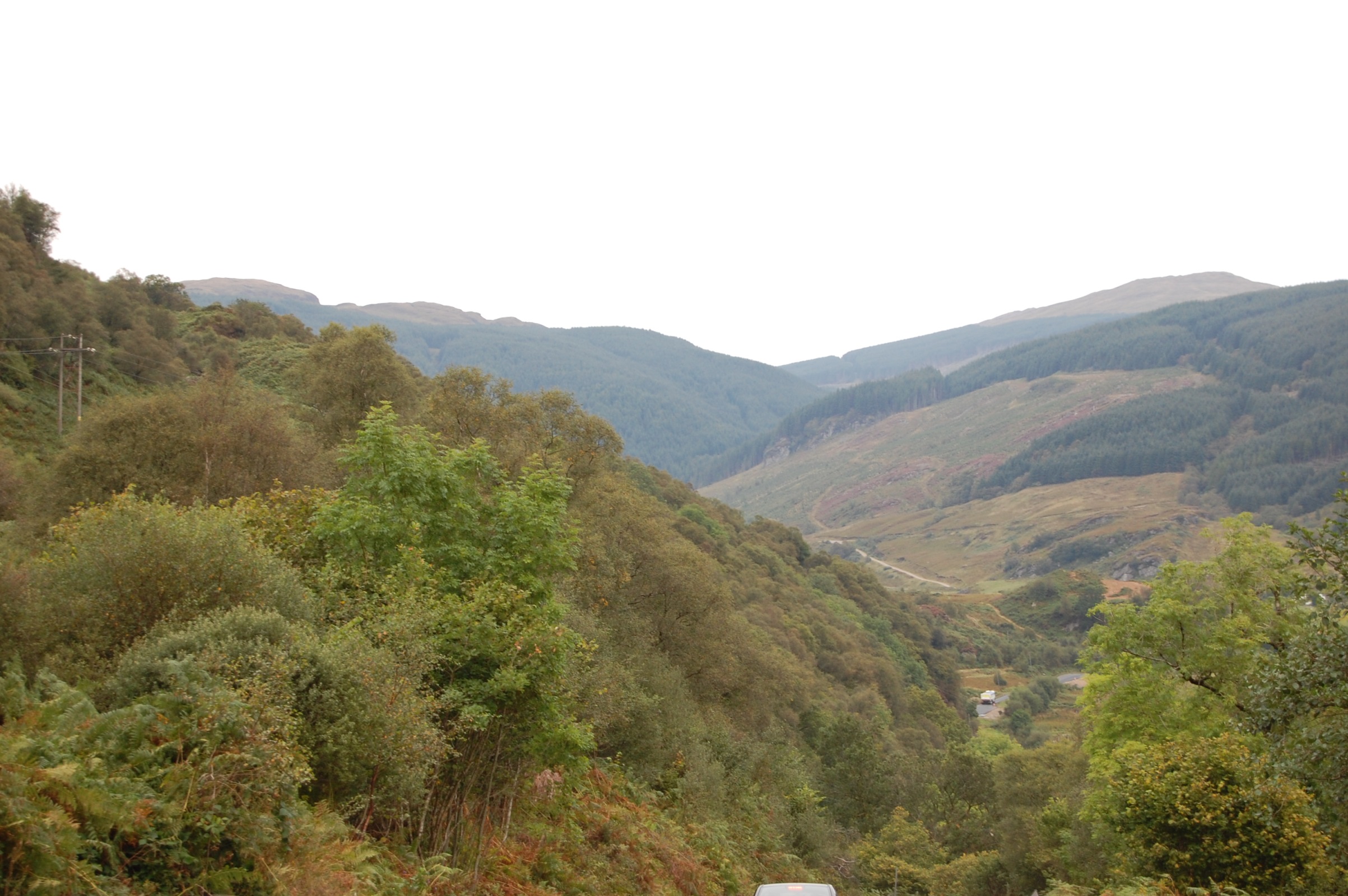 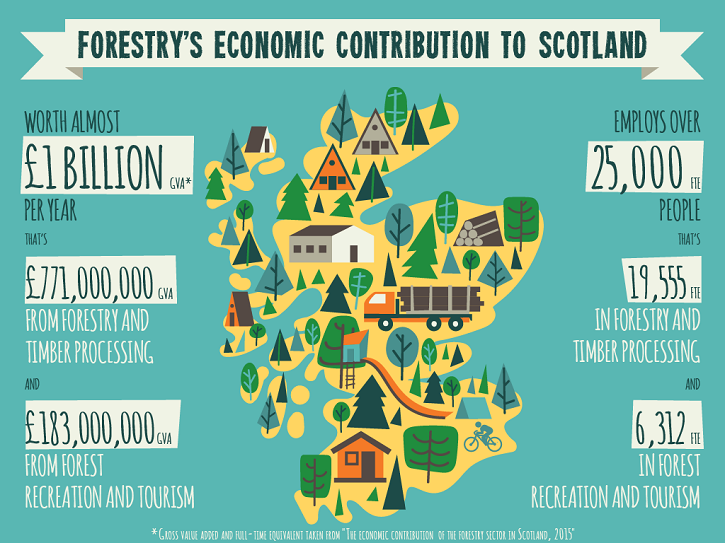 https://www.sruc.ac.uk/downloads/file/3188/section_1_changing_land_management_rsif_2016_pages_8-112
Challenges and Opportunities?
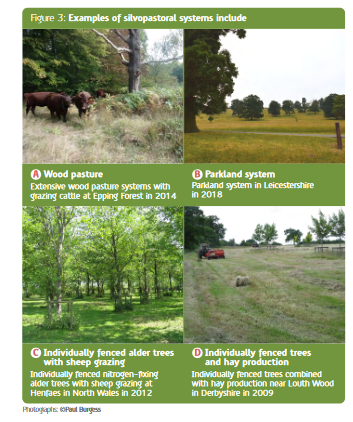 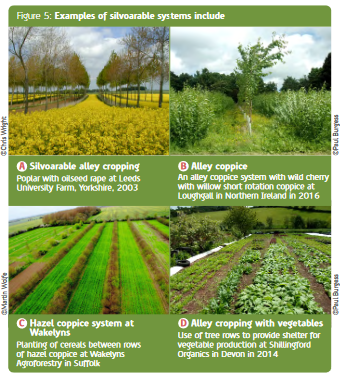 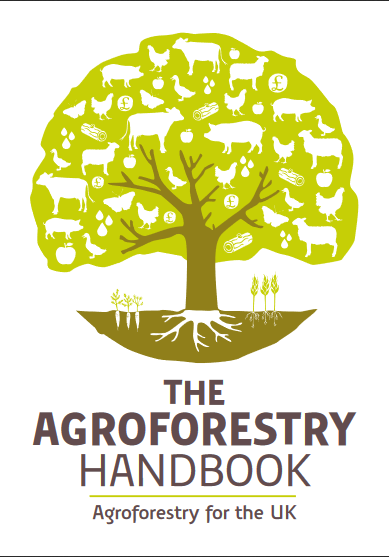 https://www.soilassociation.org/media/19141/the-agroforestry-handbook.pdf
Challenges and Opportunities?
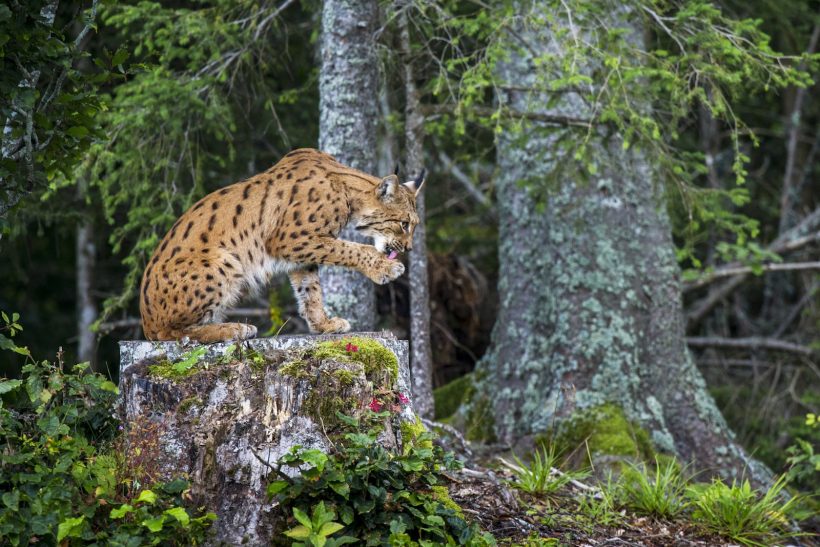 Challenges and Opportunities?
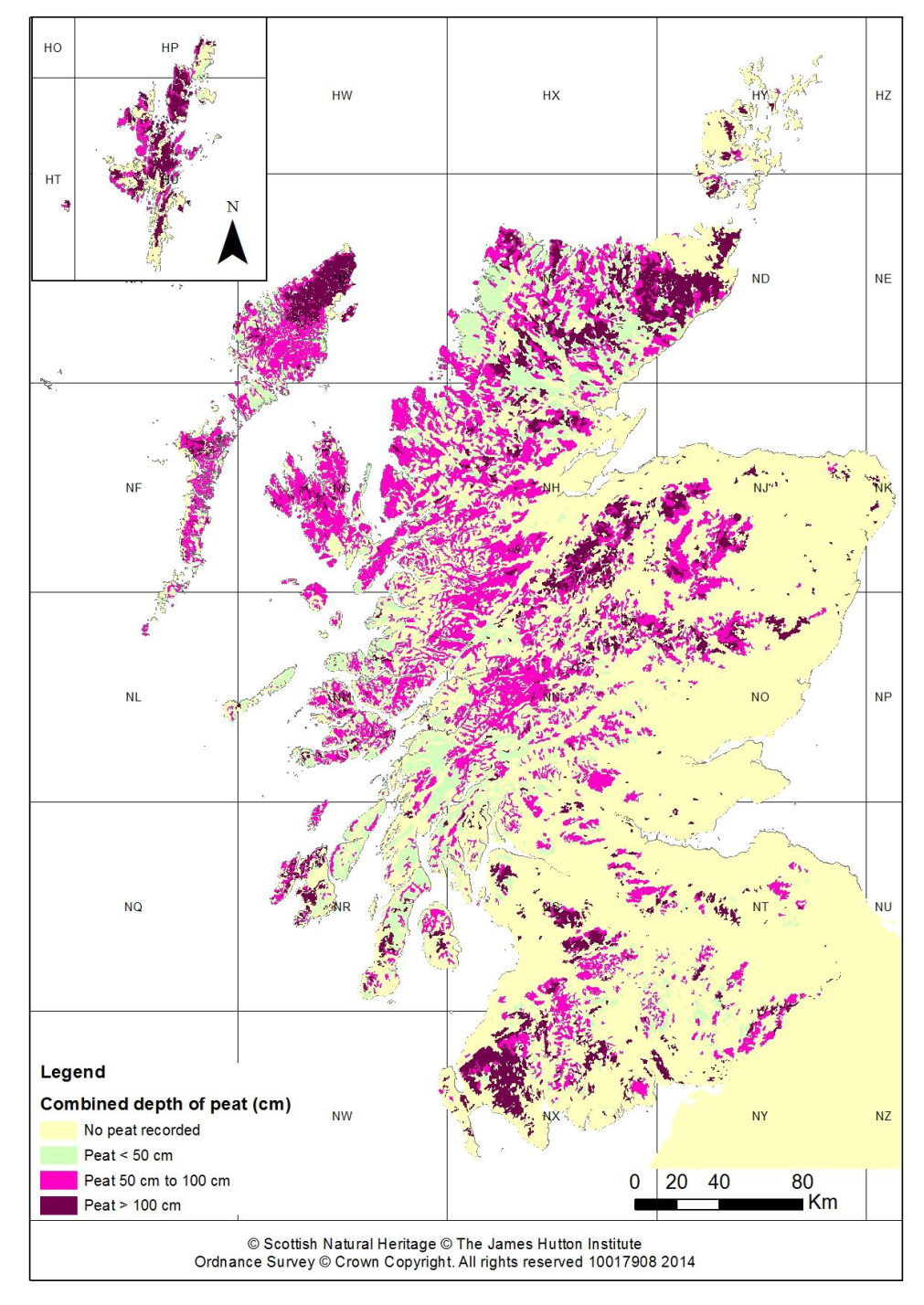 Extent in uplands stable but some decreases in plant species richness and many emitting rather than sequestering carbon
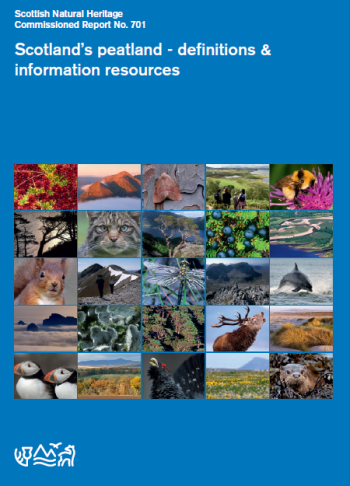 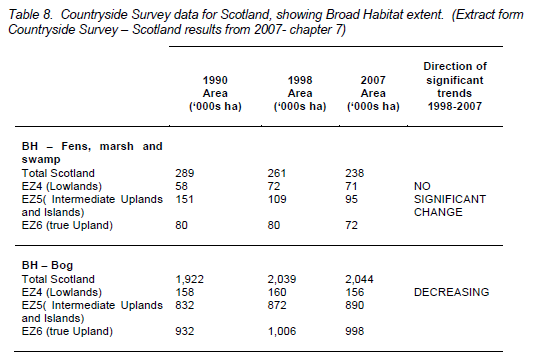 Challenges and Opportunities?
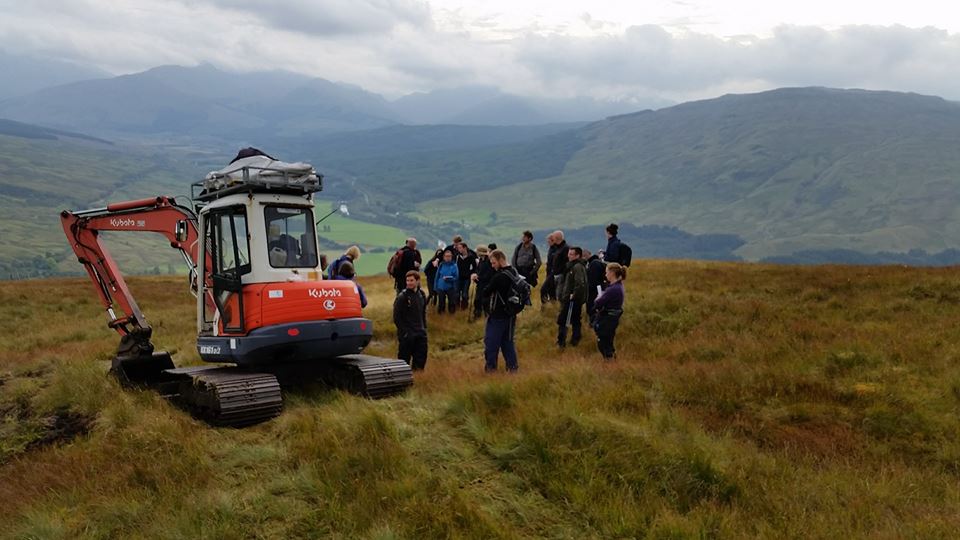 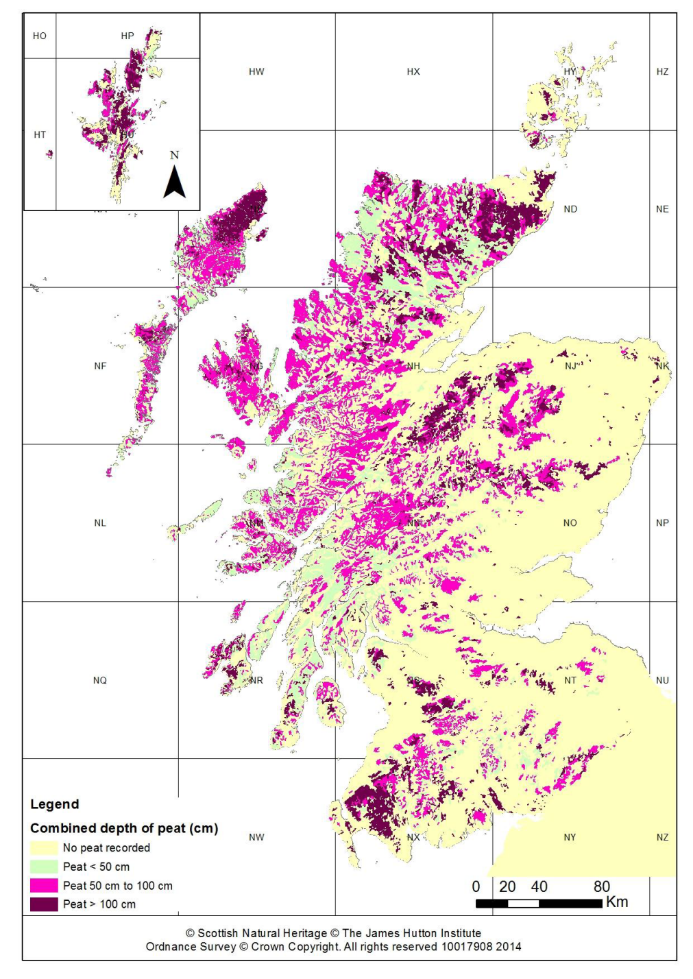 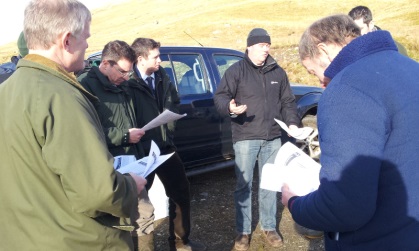 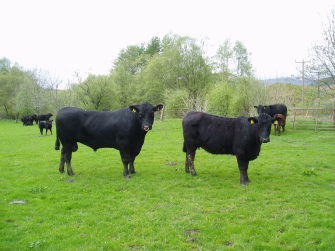 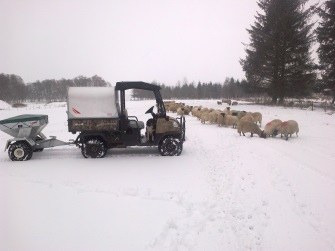 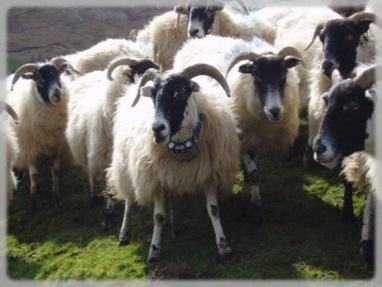 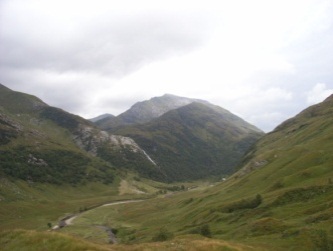 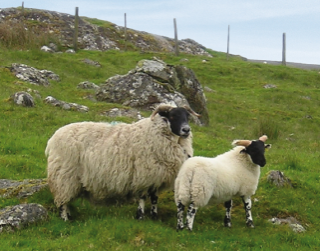 Maintaining good quality food production
Challenges and Opportunities?
Maintaining habitats and wildlife  species
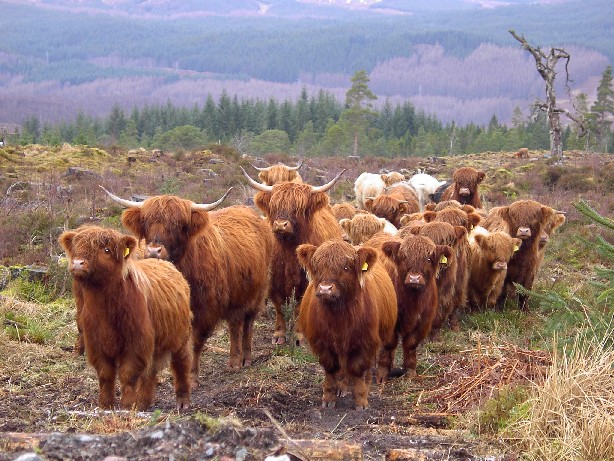 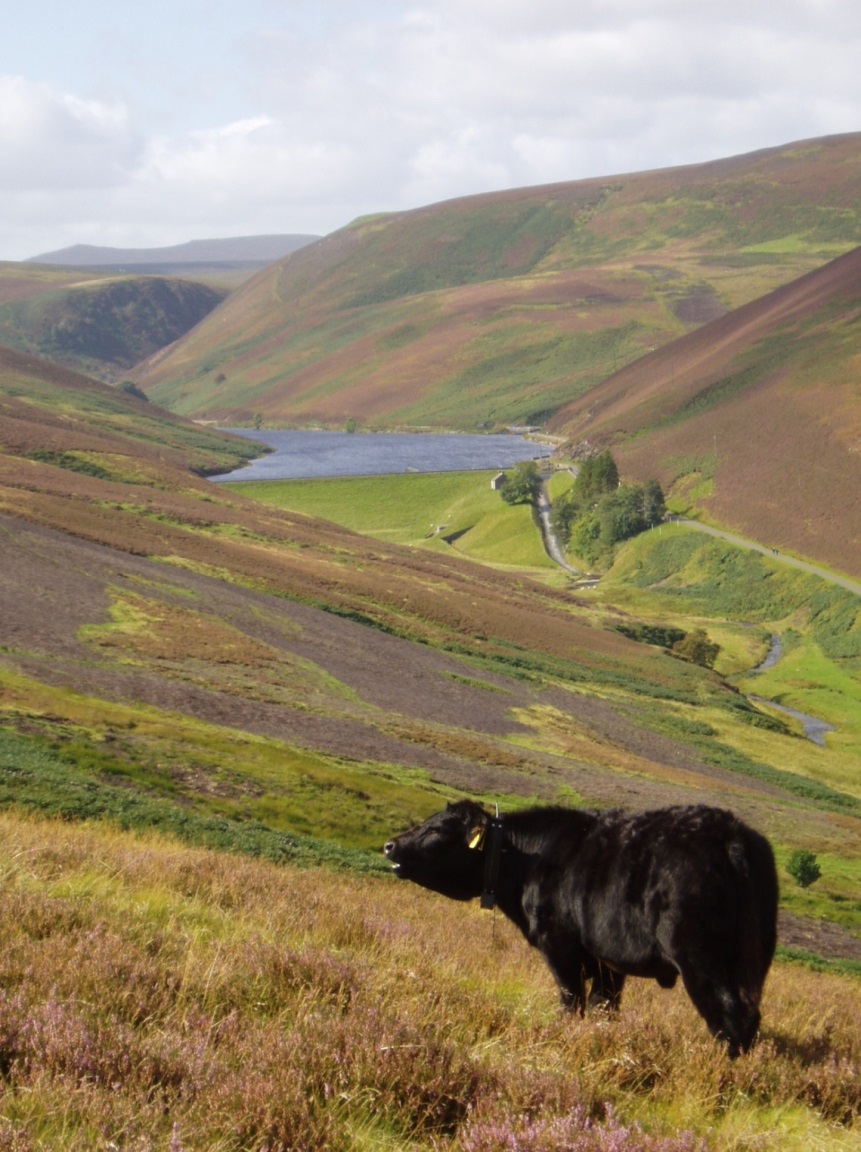 Supporting rural communities
Increasing woodland cover
Reducing flood risk
Protecting carbon stocks in soil & vegetation
Maintaining local employment opportunities
Supporting wider Scottish economy
Maintaining cultural heritage
Preventing and controlling wildfires
Maintaining the land for future generations
Maintaining safe access routes for hill walkers
Improving water quality
Maintaining landscapes for tourism
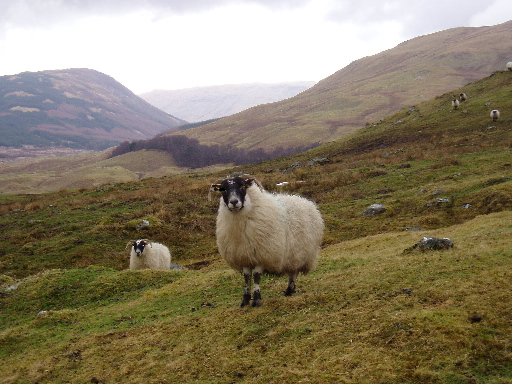 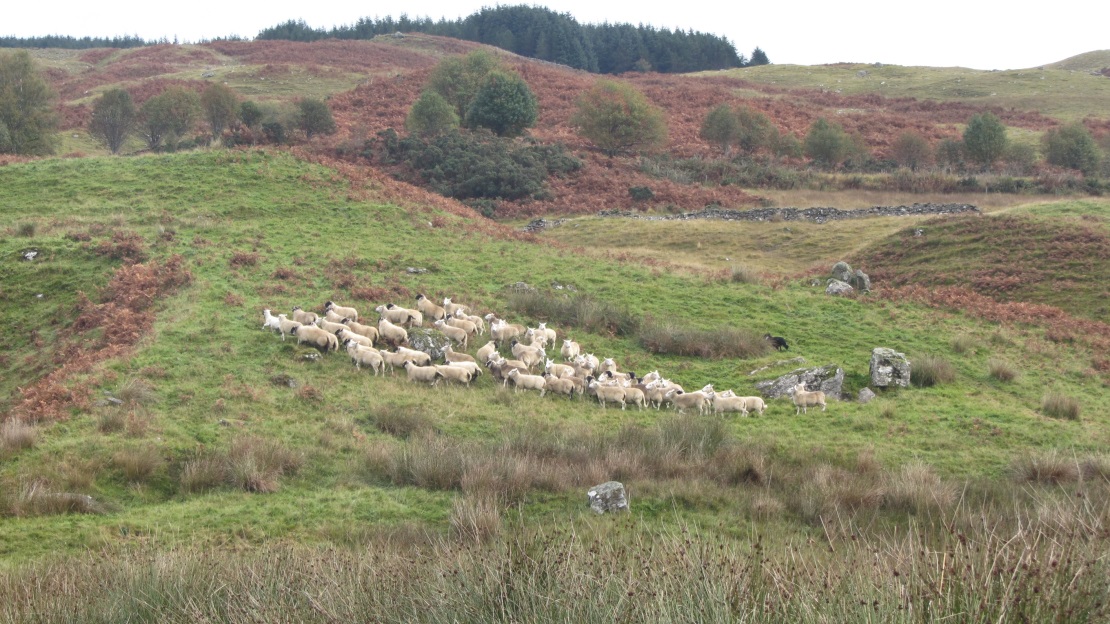 Approach
Ecosystem
Challenges and Opportunities?
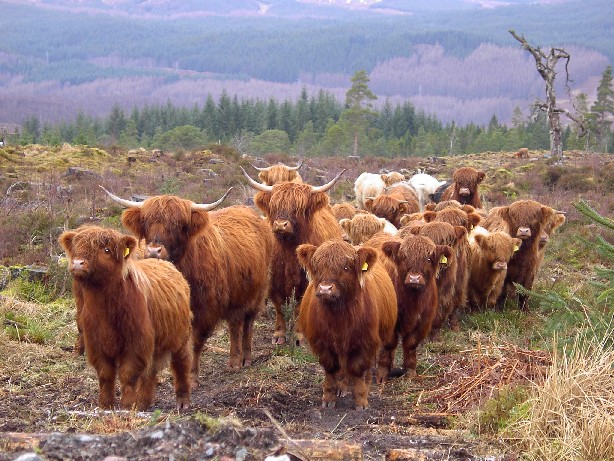 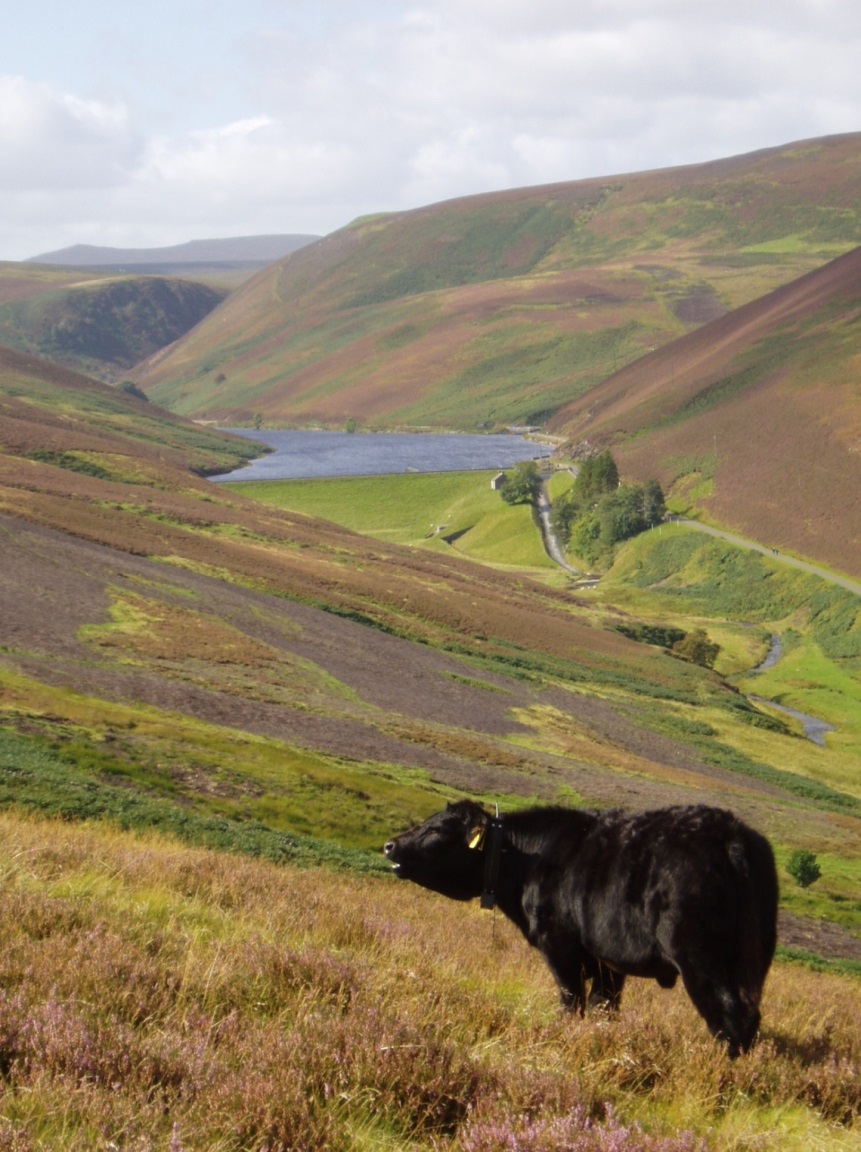 Greater integration with other land uses has to be way forward to increase income, spread risk and increase resilience
Each land-holding has to investigate what options are most appropriate – both individually and in combination with others – for their own situation
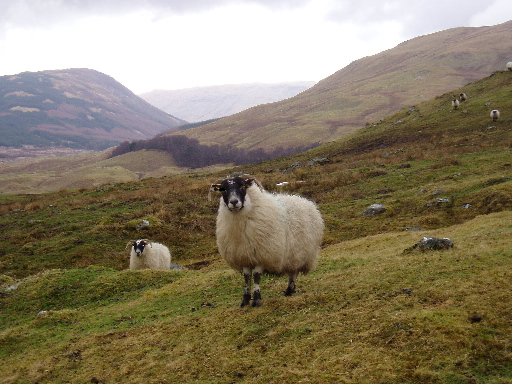 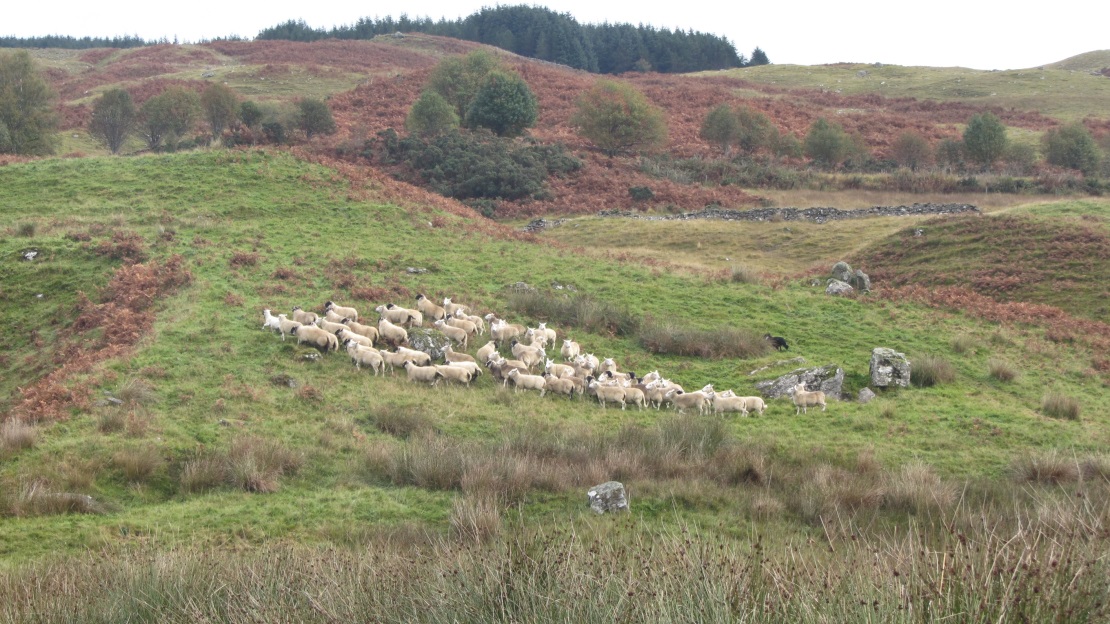 Land Use Conference 2018:
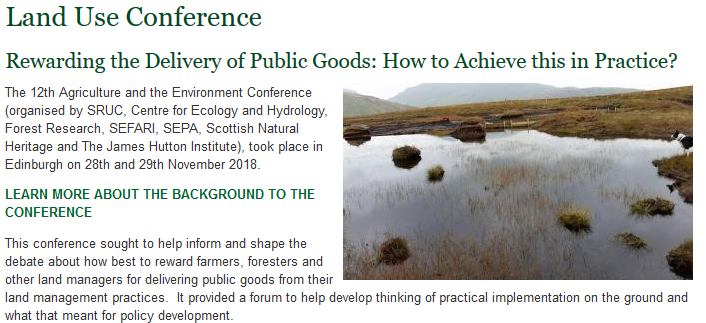 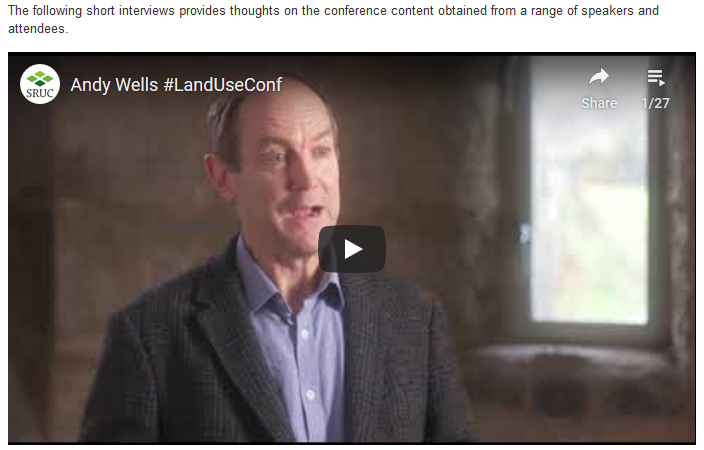 Twenty-Seven Short Interviews:
Twenty Presentations:
Overview of the event:
Event Rationale:
https://youtu.be/76VBqIT64J4?list=PLUlAOo37Qn6LuzlzMuVWZ8Q76PXyprPCr
https://www.sruc.ac.uk/news/article/2285/dynamic_backdrop_for_land_use_event
https://www.sruc.ac.uk/info/120470/land_use_conference
https://sefari.scot/blog/2018/11/27/how-might-our-farmers-adapt-to-a-public-money-for-public-goods-regime
SRUC receives research funding from the Rural & Environment Science & Analytical Services Division of the Scottish Government through their 2011-2016 and 2016-2021 Strategic Research Programmes

Additional funders of research from 2016 onwards include:
The European Commission’s H2020 Research & Innovation Programme
Defra under the ERA-NET SusAn (Sustainable Animal Production) Programme
Global Food Security’s ‘Resilience of the UK Food System Programme’, with support from BBSRC, ESRC, NERC and Scottish Government.
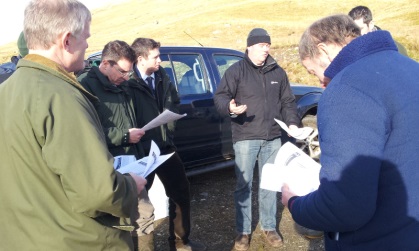 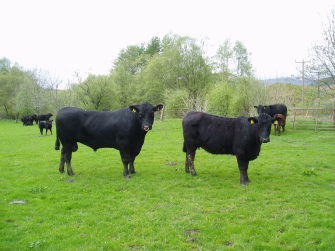 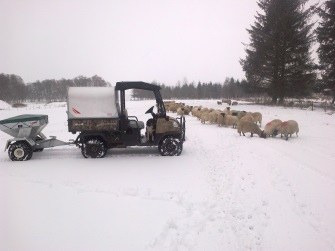 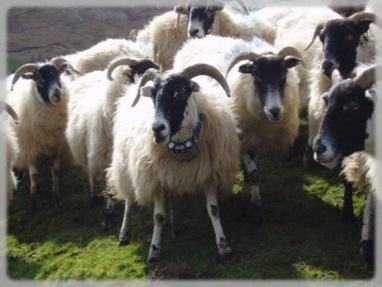 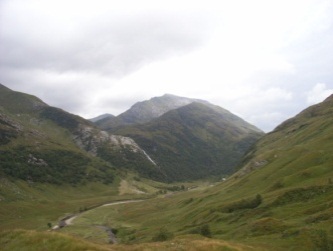 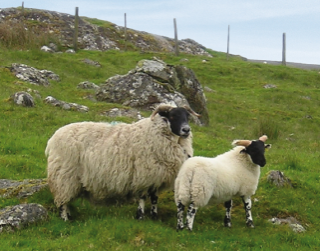 Innovation = Doing Things Differently
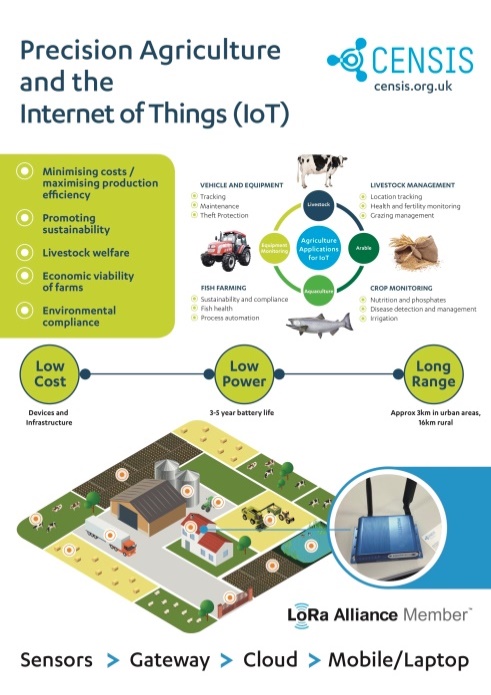 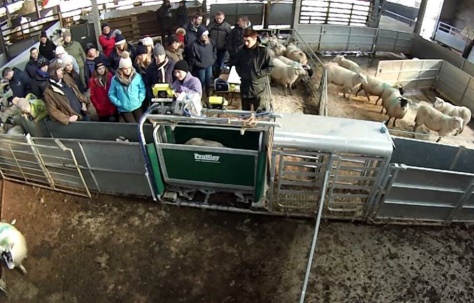 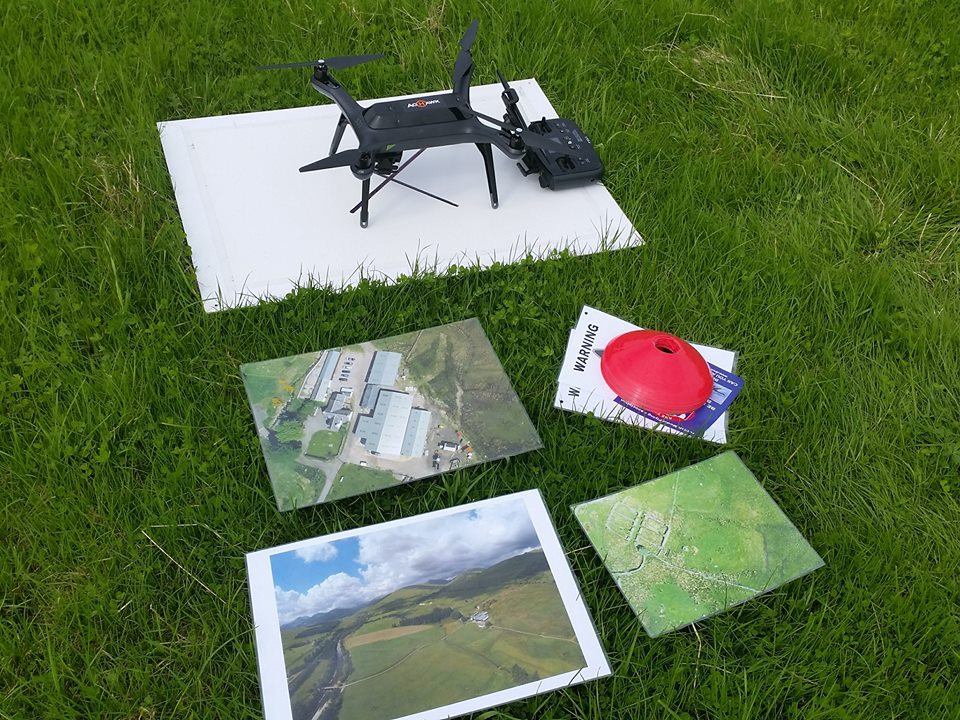 Engineering 
& Technology
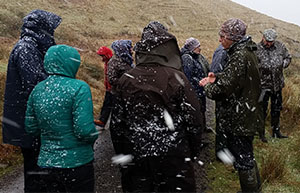 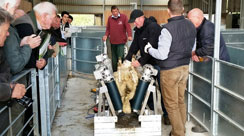 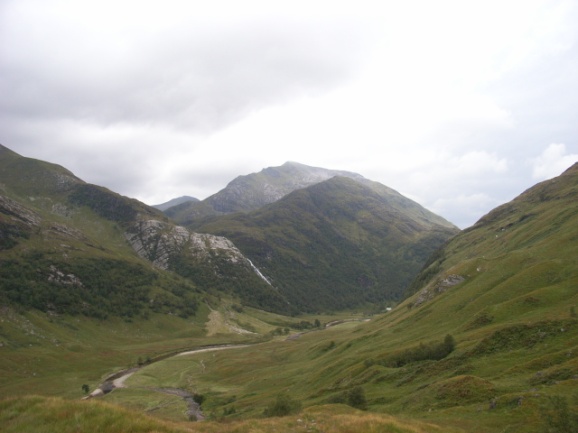 Knowledge
 Transfer
Systems
& ecology
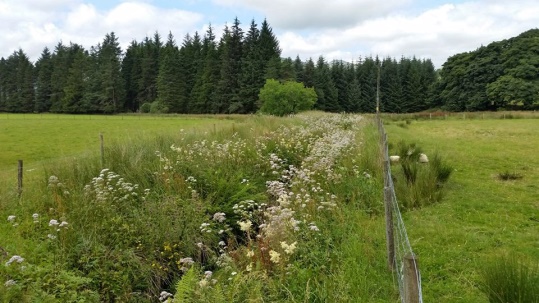 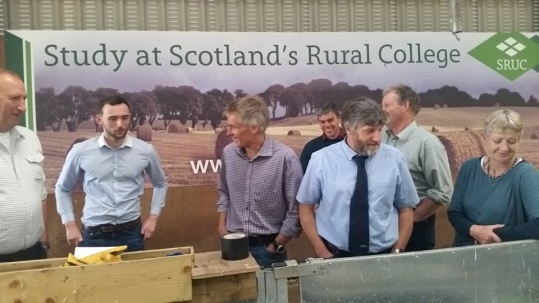 Biological 
Sciences
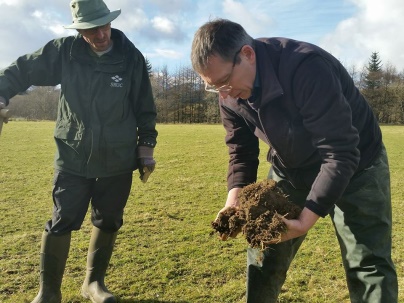 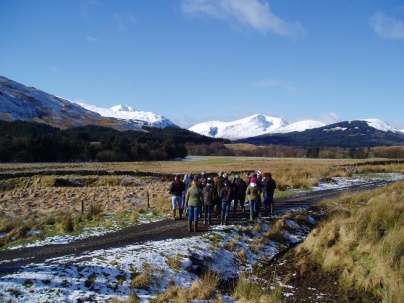 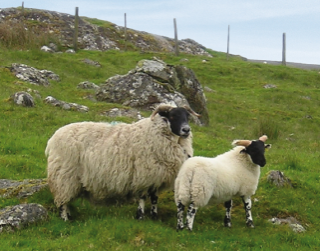 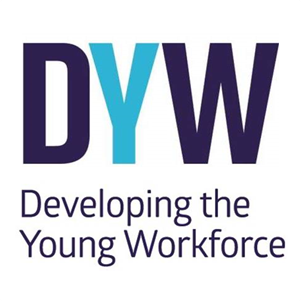 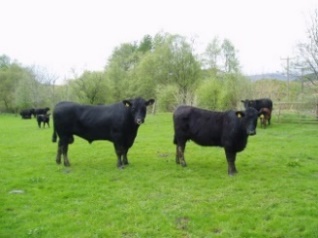